Organic Chemistry
Third Edition
David Klein
Chapter 25
Amino Acids, Peptides, and Proteins
Copyright © 2017 John Wiley & Sons, Inc. All rights reserved.
Klein, Organic Chemistry 3e
25.1 Introduction
It might be necessary to review the following topics to prepare for the material in this chapter:

Designating R/S configuration of a chiral center (section 5.3)
Structure and Reactivity of Carboxylic Acids (section 20.3)
Nucleophilic Acyl Substitution (section 20.7)
Properties of Amines (section 22.3)
Copyright © 2017 John Wiley & Sons, Inc. All rights reserved.
25-2
Klein, Organic Chemistry 3e
25.1 Introduction
Proteins = amino acid polymers








An amino acid contains an amino group and a carboxyl group
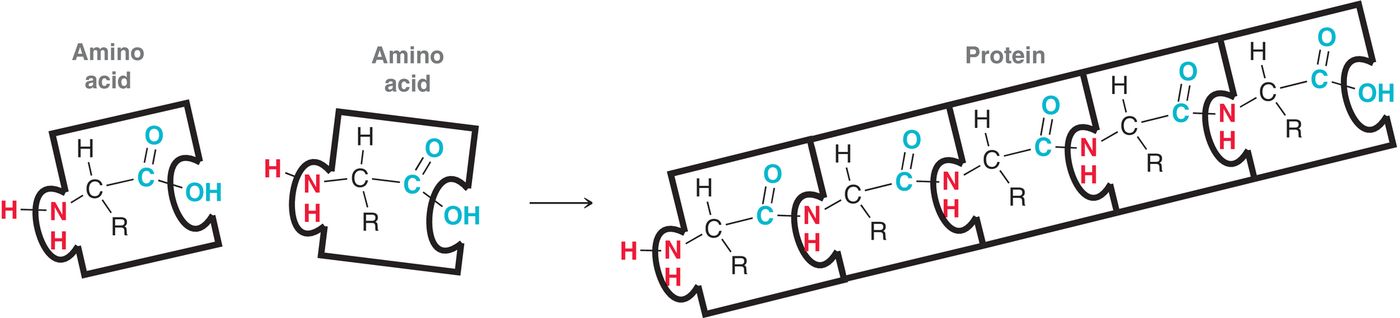 Copyright © 2017 John Wiley & Sons, Inc. All rights reserved.
25-3
Klein, Organic Chemistry 3e
25.1 Introduction
alpha amino acids – amino and carboxyl groups are separated by one carbon (the a carbon)








All α amino acids (except for glycine) are chiral.  The a carbon is a chiral center
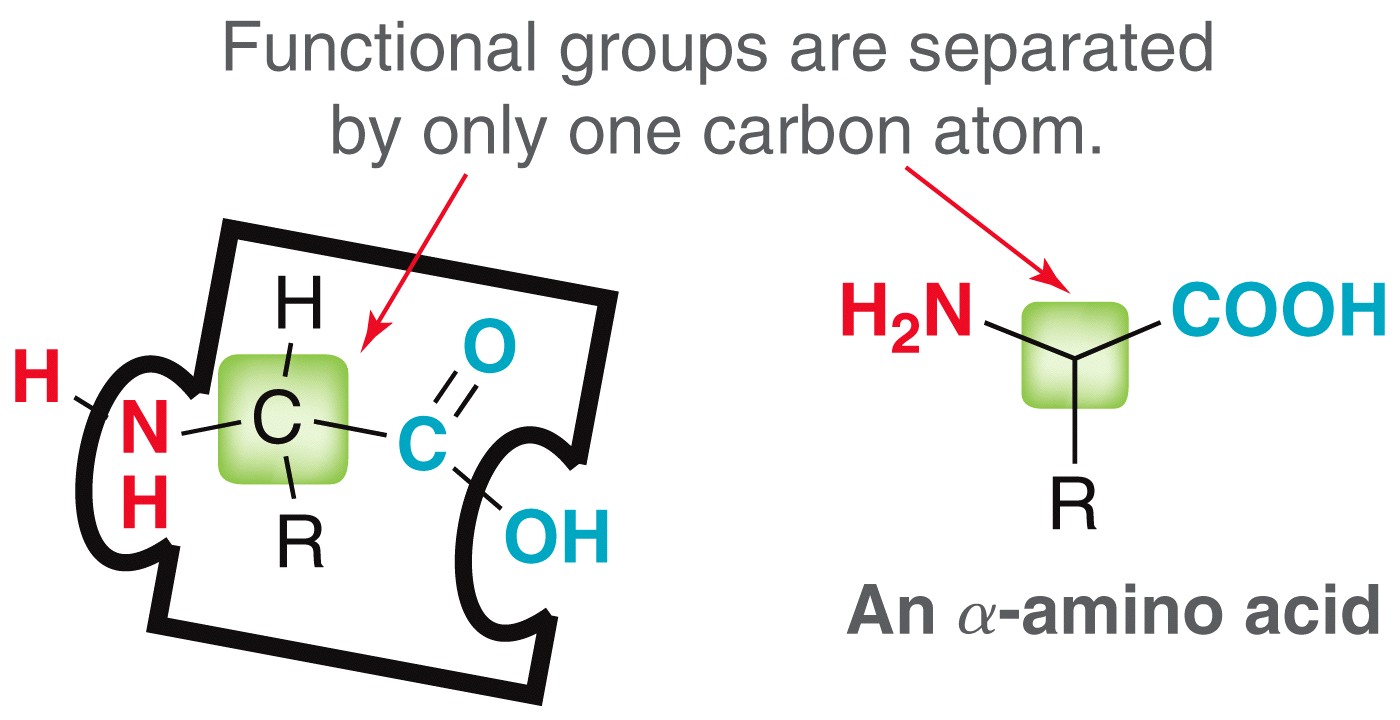 Copyright © 2017 John Wiley & Sons, Inc. All rights reserved.
25-4
Klein, Organic Chemistry 3e
25.1 Introduction
Peptide – relatively short amino acid chain (less than 40 or 50)
Prefixes di-, tri-, tetra-, etc. are used to describe a peptide of a specific length
Polypeptide refers to chain of fewer than 40-50 amino acids

Peptide bonds – amide linkages that connect amino acids





Larger chains are often called proteins although the term “protein” implies biological function
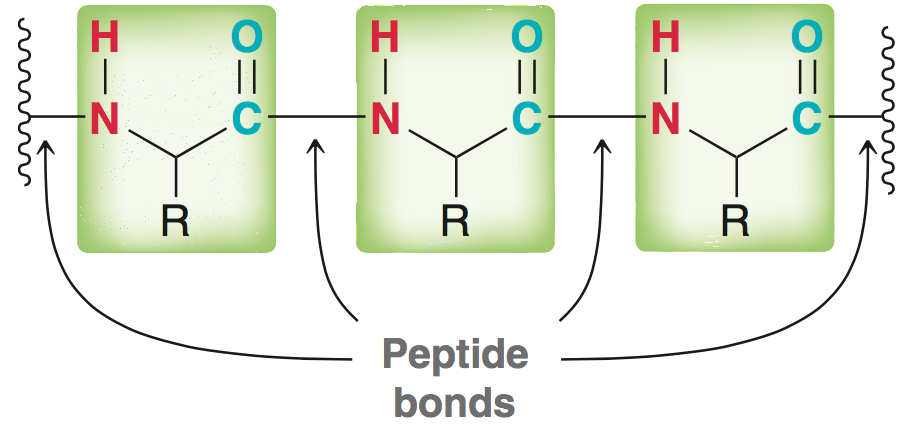 Copyright © 2017 John Wiley & Sons, Inc. All rights reserved.
25-5
Klein, Organic Chemistry 3e
25.2 Structure and Properties of Amino Acids
Twenty α amino acids occur naturally, called ; they differ in the identity of their side chains (“R” groups)
Natural amino acids called L-amino acids (stereochemistry resembles L-sugars):






Practice with Conceptual Checkpoint 25.1 – 25.3
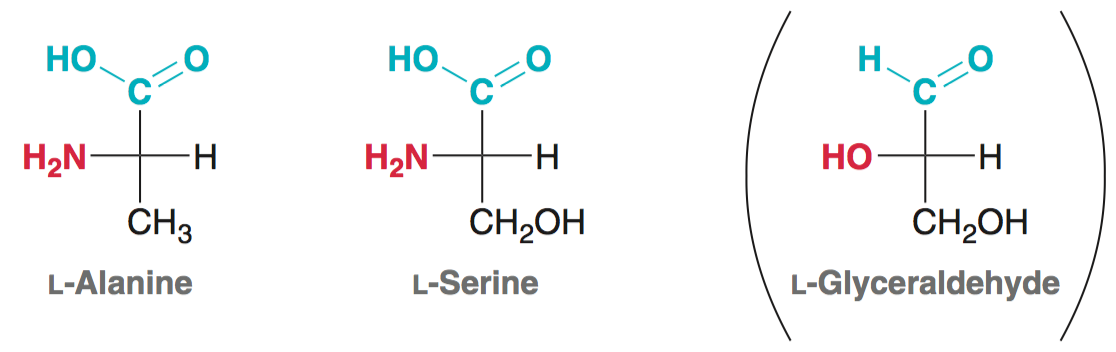 Copyright © 2017 John Wiley & Sons, Inc. All rights reserved.
25-6
Klein, Organic Chemistry 3e
25.2 Structure and Properties of Amino Acids
Amino acids with nonpolar side chains









Each amino acid has a 3-letter and a 1-letter abbreviation code
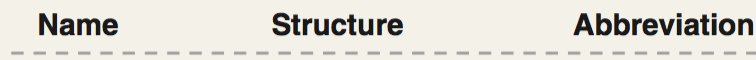 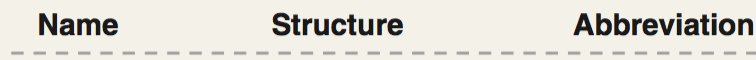 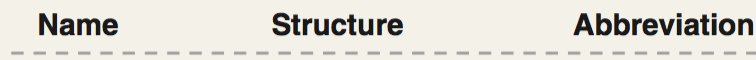 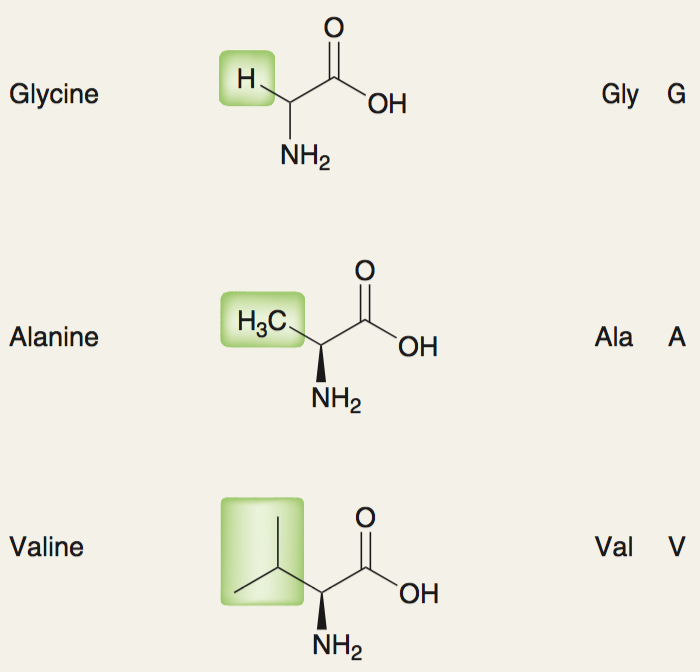 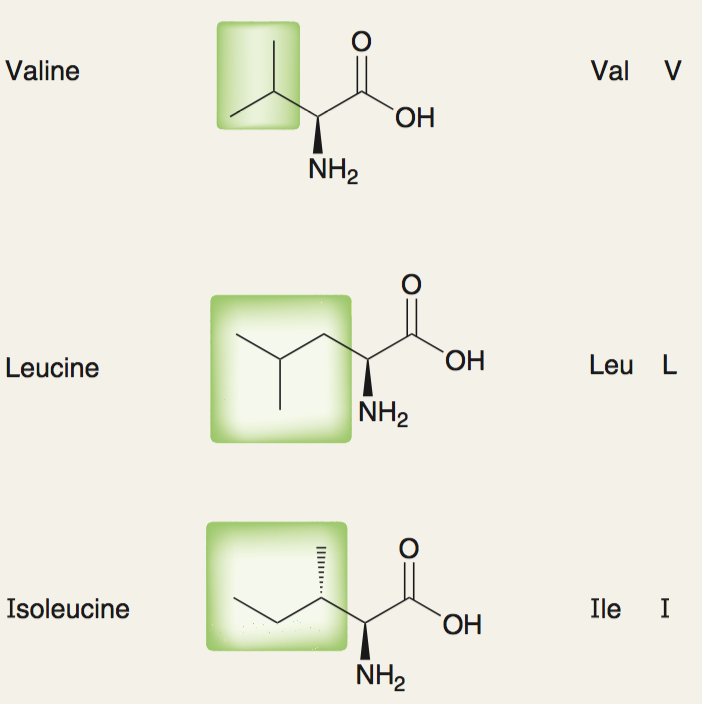 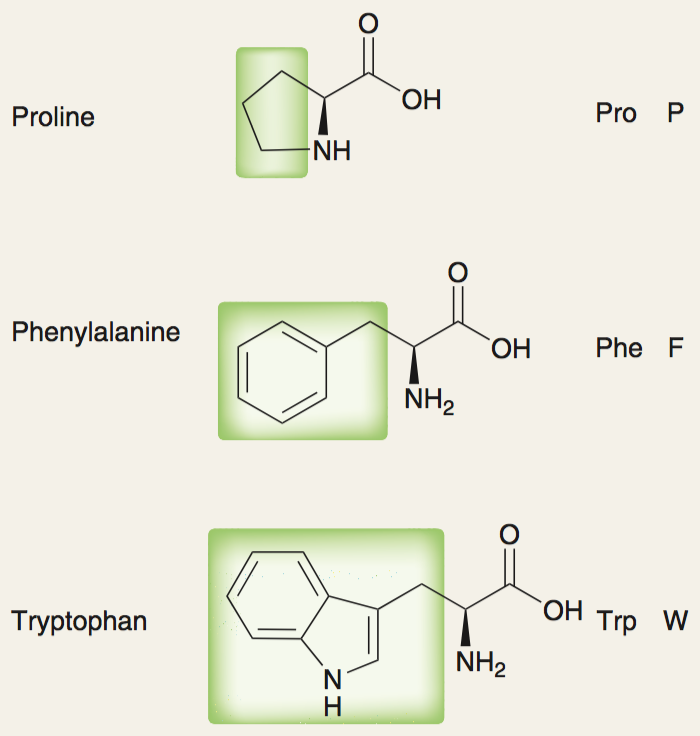 Copyright © 2017 John Wiley & Sons, Inc. All rights reserved.
25-7
Klein, Organic Chemistry 3e
25.2 Structure and Properties of Amino Acids
Amino acids with polar side chains
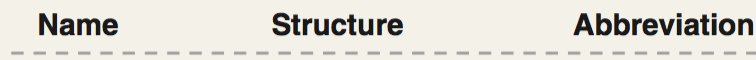 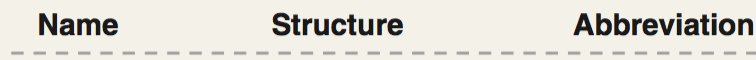 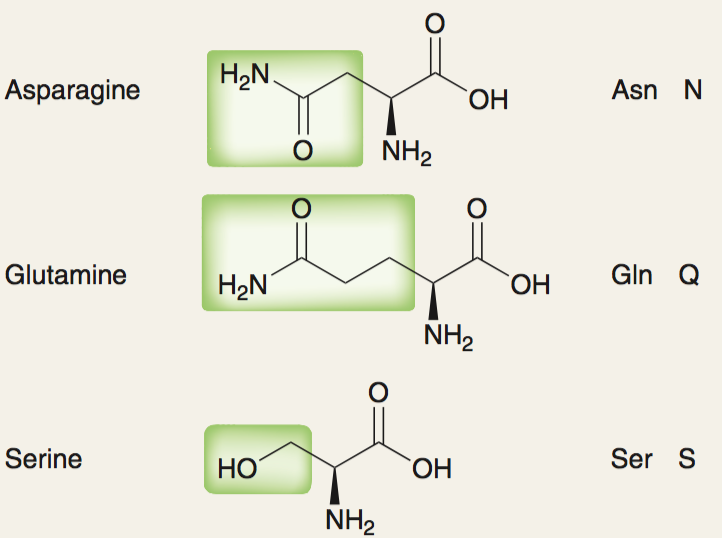 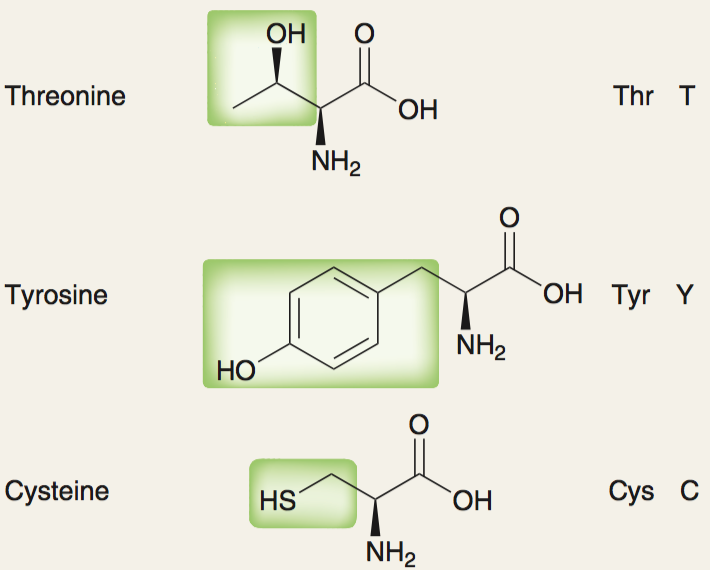 Copyright © 2017 John Wiley & Sons, Inc. All rights reserved.
25-8
Klein, Organic Chemistry 3e
25.2 Structure and Properties of Amino Acids
acidic side chains						basic side chains
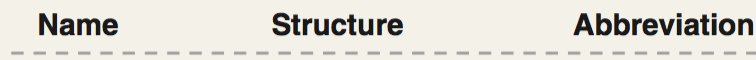 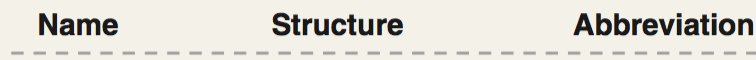 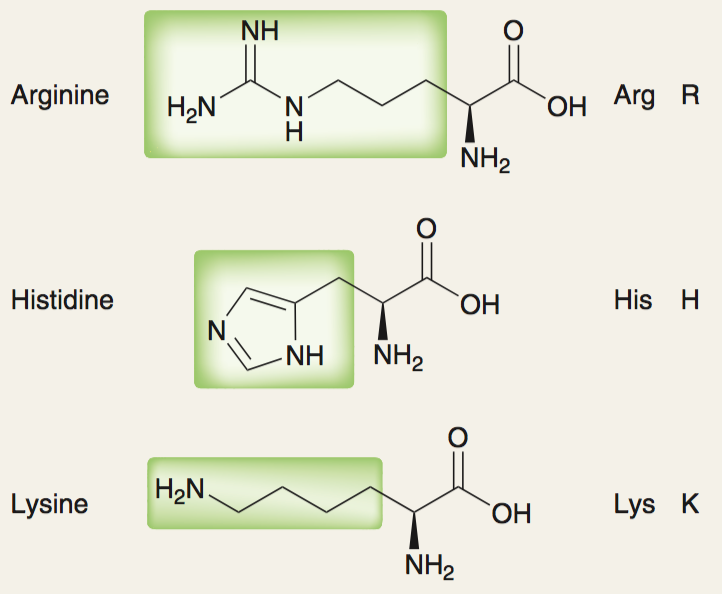 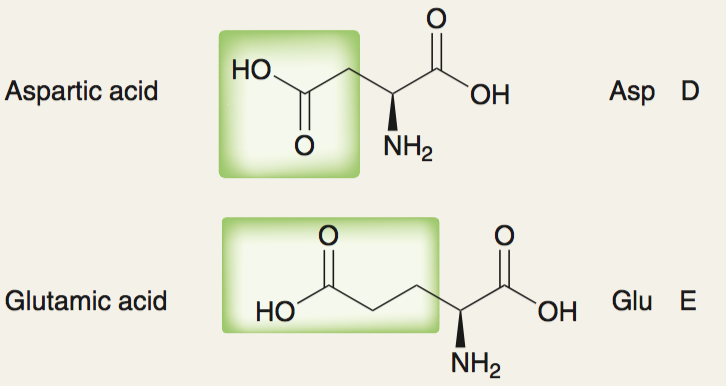 Copyright © 2017 John Wiley & Sons, Inc. All rights reserved.
25-9
Klein, Organic Chemistry 3e
25.2 Structure and Properties of Amino Acids
Our bodies can make 10 of the 20 amino acids we need
We must get the other 10 amino acids from our diet
Meat eaters can get all of their essential proteins from meat, fish, milk, and eggs
No single plant source contains all of the essential amino acids
Vegetarians and vegans need a combination of grains, beans, and nuts
Copyright © 2017 John Wiley & Sons, Inc. All rights reserved.
25-10
Klein, Organic Chemistry 3e
25.2 Structure and Properties of Amino Acids
Naturally occurring amino acids not found in proteins:
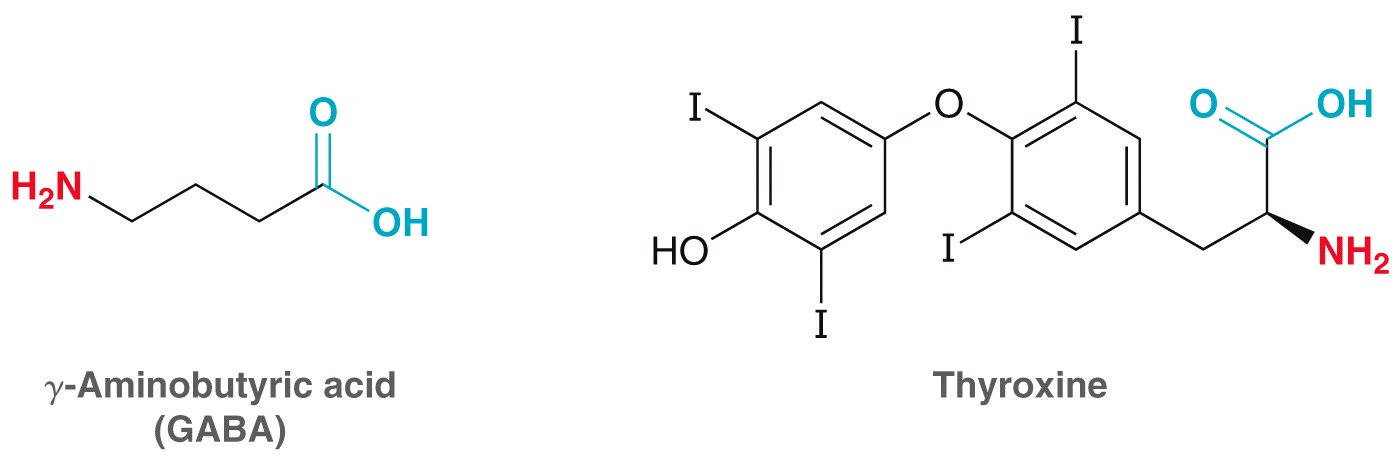 neurotransmitter
(found in the brain)
hormone
(found in the thyroid gland)
Copyright © 2017 John Wiley & Sons, Inc. All rights reserved.
25-11
Klein, Organic Chemistry 3e
25.2 Acid-Base Properties of Amino Acids
Under acidic conditions (low pH), both the amino and carboxyl groups are protonated




Each group (highlighted above) has a unique pKa value:
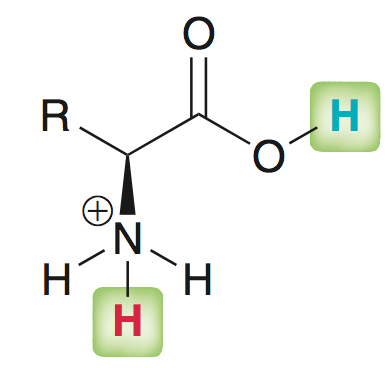 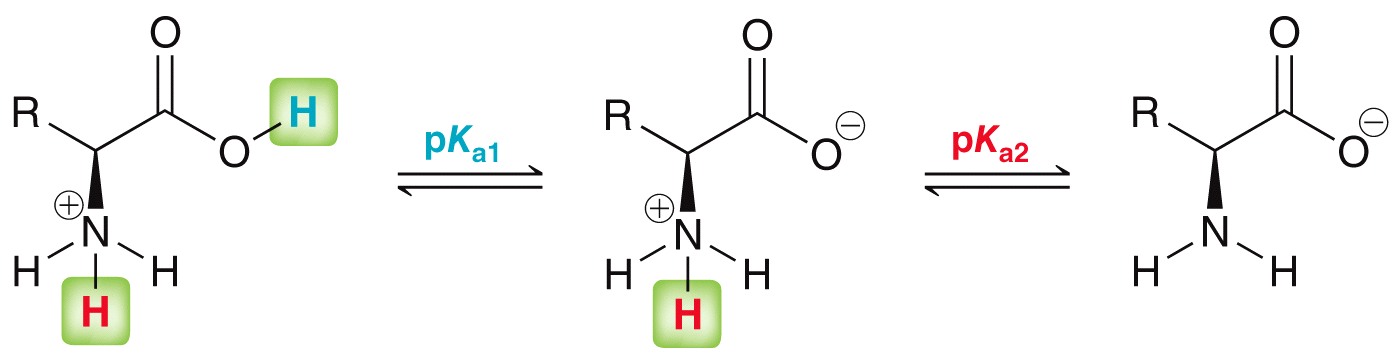 anionic
(high pH)
cationic
(low pH)
Zwitterionic
Copyright © 2017 John Wiley & Sons, Inc. All rights reserved.
25-12
Klein, Organic Chemistry 3e
25.2 Structure and Properties of Amino Acids
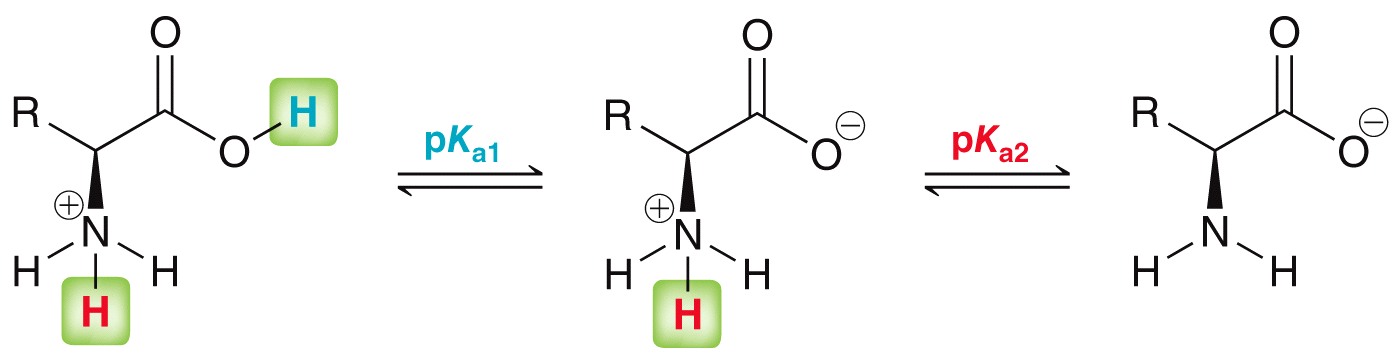 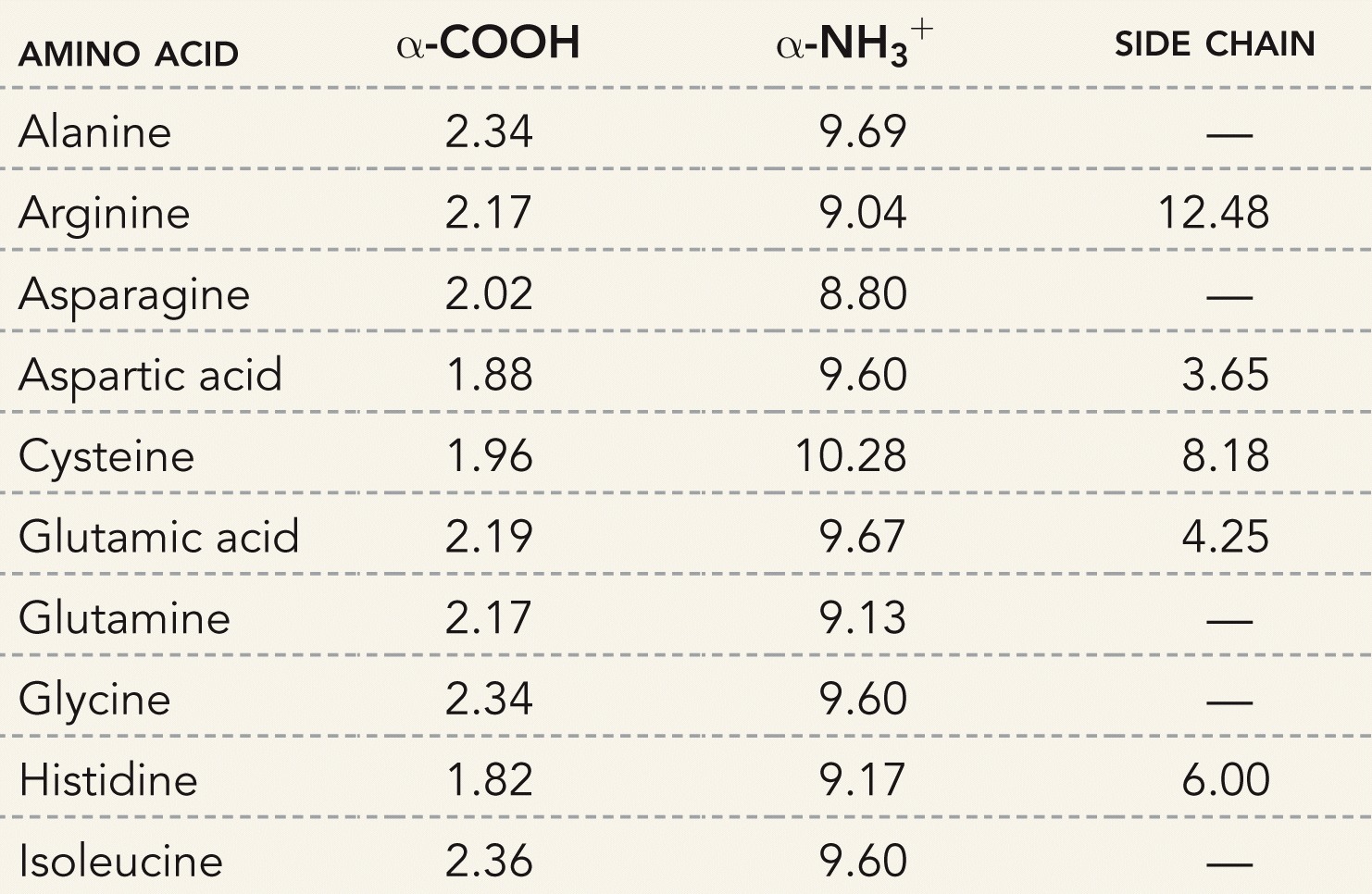 Note the carboxylic acid is more acidic than the ammonium ion
Copyright © 2017 John Wiley & Sons, Inc. All rights reserved.
25-13
Klein, Organic Chemistry 3e
25.2 Structure and Properties of Amino Acids
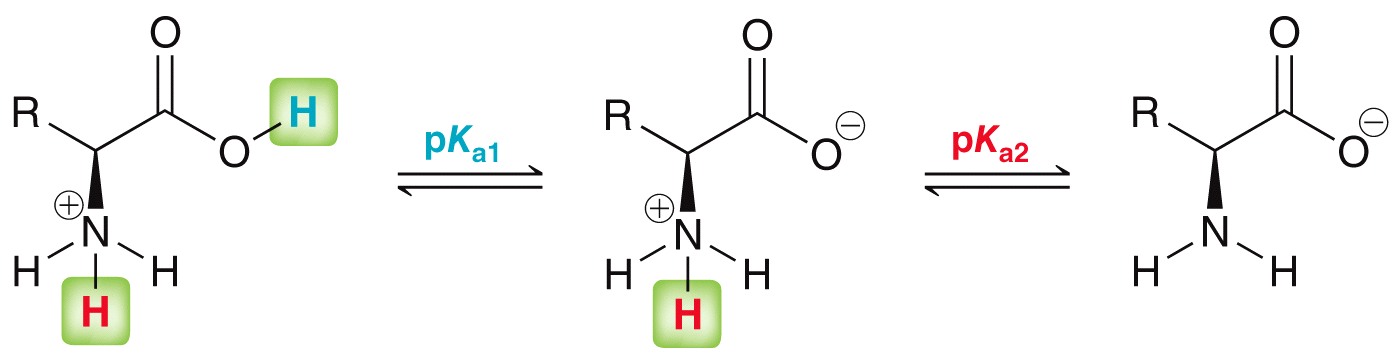 Acidic and basic side chains have their own pKa value well
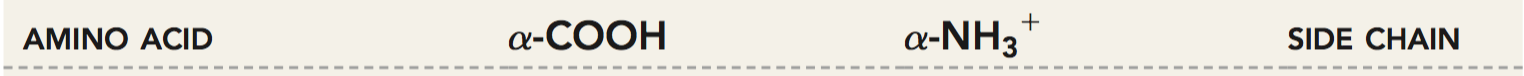 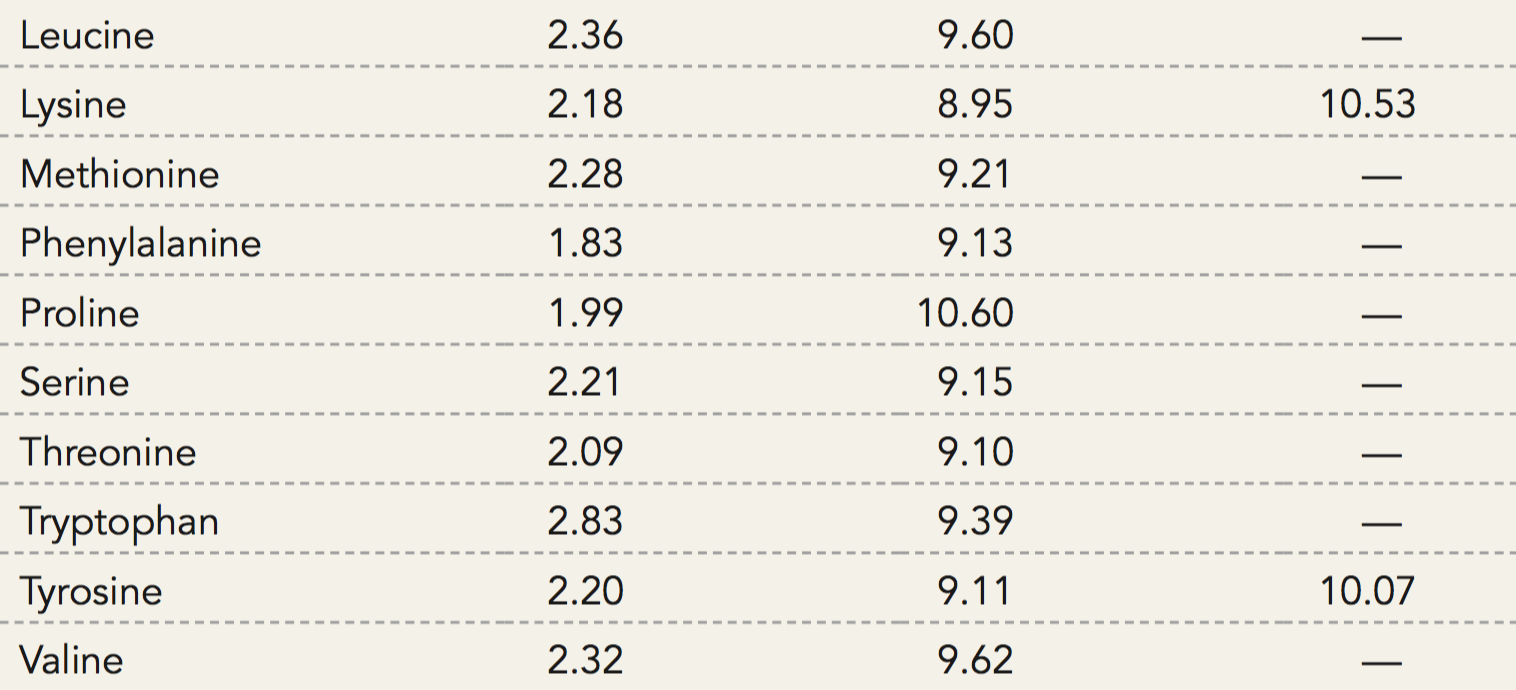 Copyright © 2017 John Wiley & Sons, Inc. All rights reserved.
25-14
Klein, Organic Chemistry 3e
25.2 Structure and Properties of Amino Acids
How to use the pKa values:
The carboxyl group of alanine has a pKa value of 2.34

	when pH = 2.34, the amount of protonated (-COOH) and 	deprotonated (-COO-) alanine will be equal





At a pH higher than 2.34, more alanine molecules will be deprotonated (and vice versa).
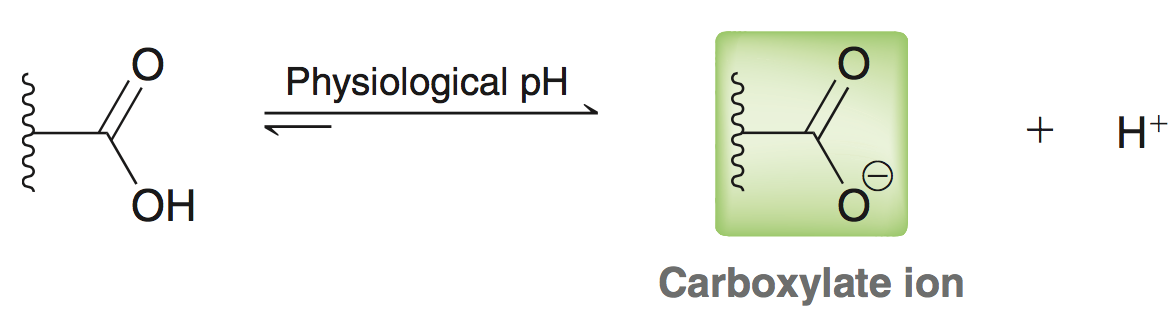 Copyright © 2017 John Wiley & Sons, Inc. All rights reserved.
25-15
Klein, Organic Chemistry 3e
25.2 Structure and Properties of Amino Acids
At physiological pH, the structure of an amino acid is zwitterionic





(physiological pH is higher than the COOH pKa, and lower than the NH3+ pKa)
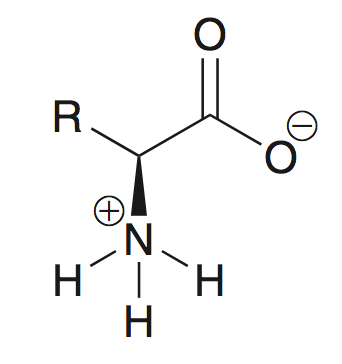 Copyright © 2017 John Wiley & Sons, Inc. All rights reserved.
25-16
Klein, Organic Chemistry 3e
25.2 Structure and Properties of Amino Acids
At physiological pH, amino acids are amphoteric, and functions as bases and as acids:









Practice with SkillBuilder 25.1
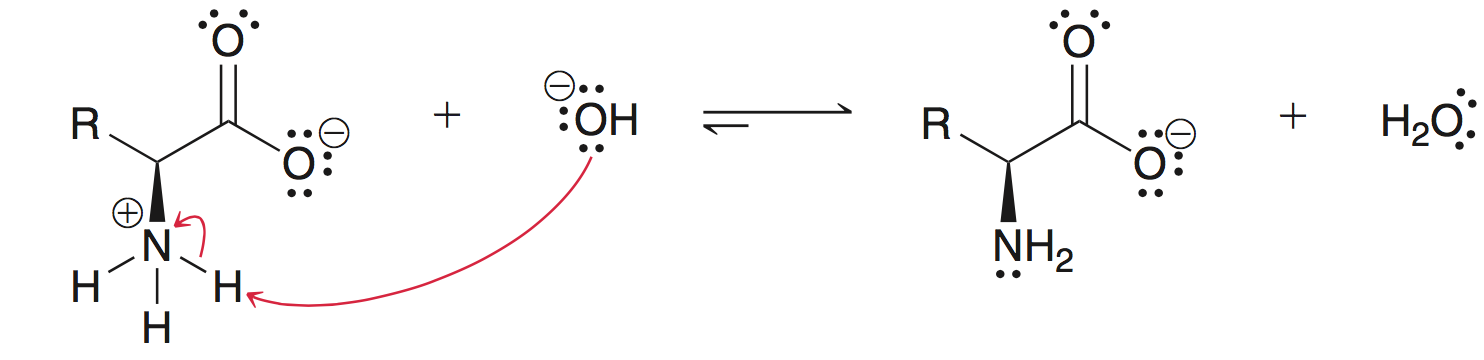 when treated
with a base…
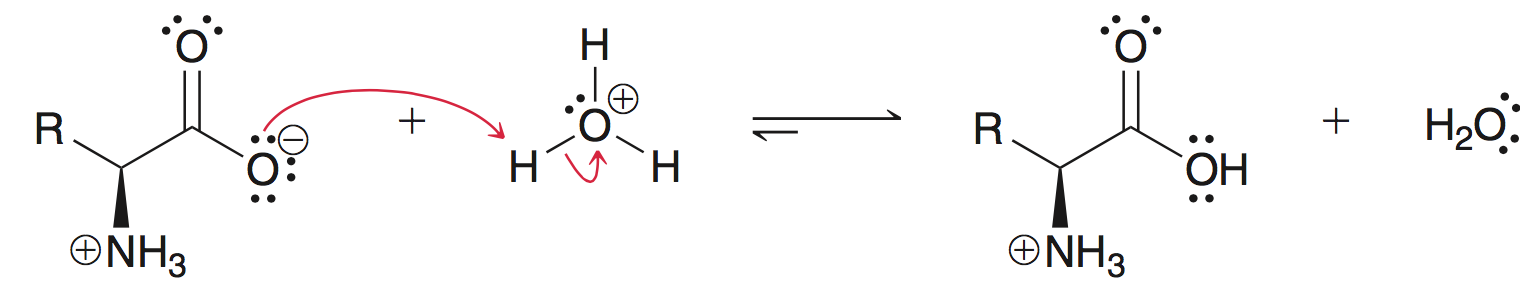 when treated
with an acid…
Copyright © 2017 John Wiley & Sons, Inc. All rights reserved.
25-17
Klein, Organic Chemistry 3e
25.2 Structure and Properties of Amino Acids
isoelectric point (pI) – the pH at which zwitterion concentration is highest

For an amino acid without an acidic or basic side group, simply average the two pKa values
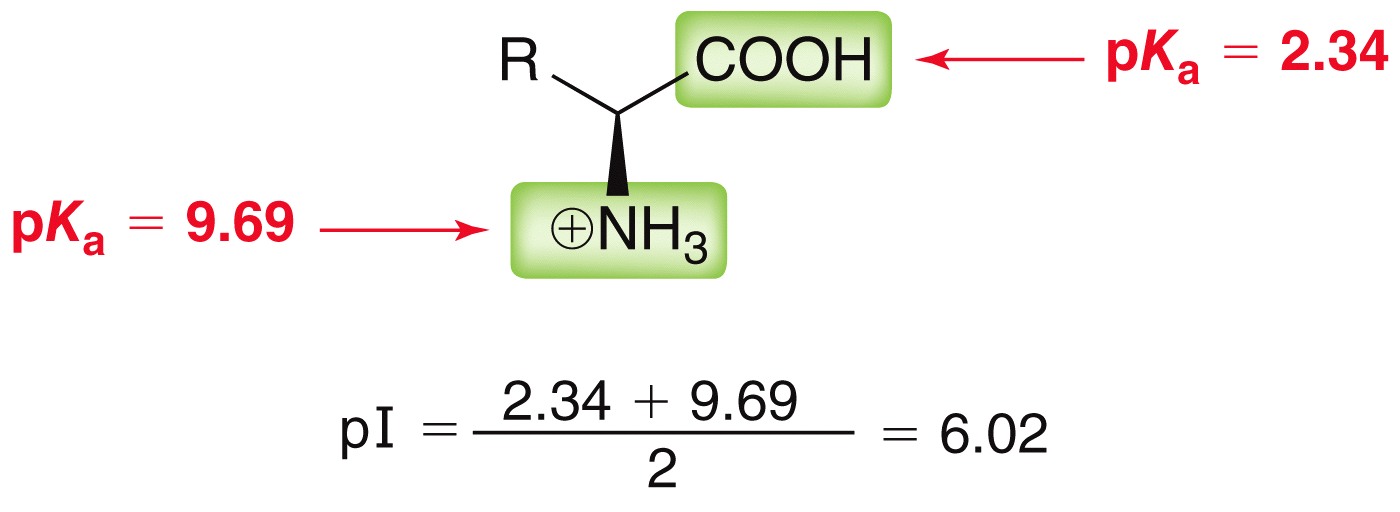 Copyright © 2017 John Wiley & Sons, Inc. All rights reserved.
25-18
Klein, Organic Chemistry 3e
25.2 Structure and Properties of Amino Acids
For other amino acids, average the pKa value of the side group with the matching amino or acid group
For acidic amino acids, average pka value of side chain and COOH group
For basic amino acids, average pka value of side chain and NH3+ group







Practice with Conceptual Checkpoint 25.7 – 25.9
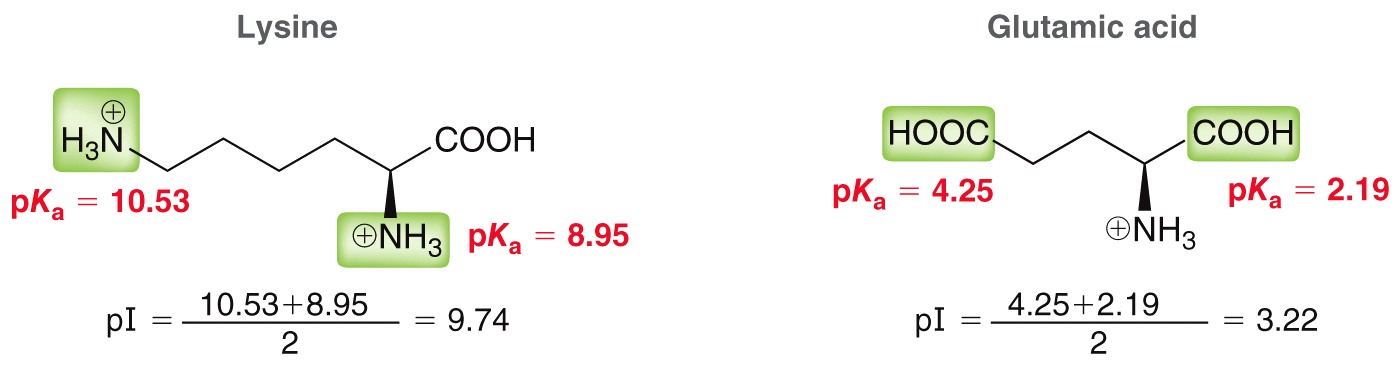 Copyright © 2017 John Wiley & Sons, Inc. All rights reserved.
25-19
Klein, Organic Chemistry 3e
25.2 Structure and Properties of Amino Acids
Electrophoresis is used to separate amines by exploiting their pI values
when pI > pH of solution, amino acid is cationic 
When pI < pH of solution, amino acid is anionic 






If two amino acids have similar pI values, the larger amino acid moves more slowly
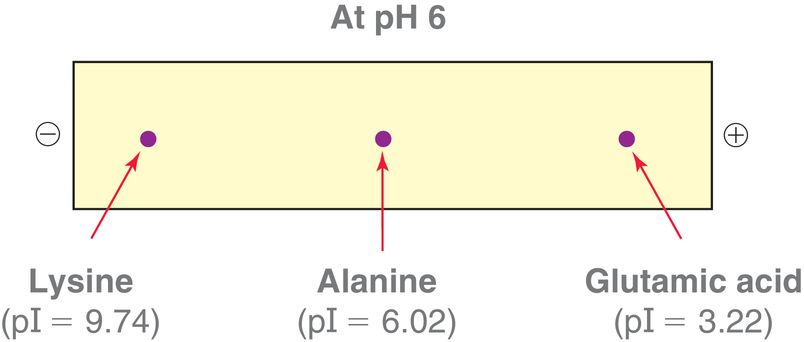 anions move toward
this end (anode)
cations move toward
this end (cathode)
Copyright © 2017 John Wiley & Sons, Inc. All rights reserved.
25-20
Klein, Organic Chemistry 3e
25.2 Structure and Properties of Amino Acids
Electrophoresis is an analytical scale technique; it isn’t used to separate large amounts

Amino acids are generally colorless, but their presence can often be verified with a ninhydrin color indicator






Practice with Conceptual Checkpoint 25.10 – 25.11
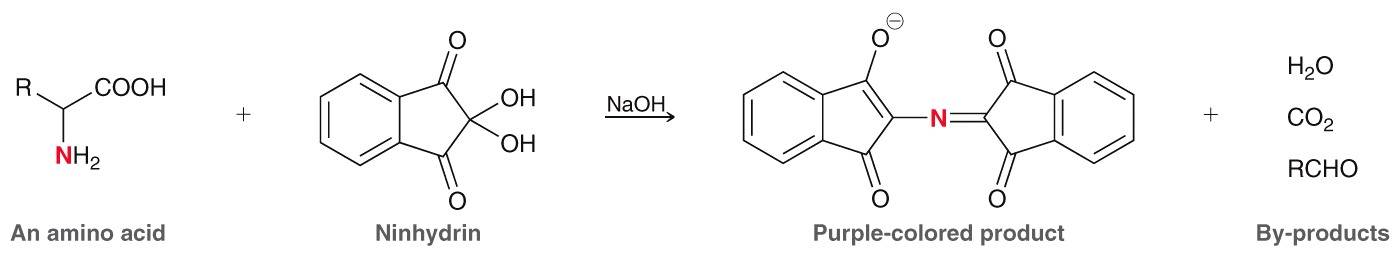 Copyright © 2017 John Wiley & Sons, Inc. All rights reserved.
25-21
Klein, Organic Chemistry 3e
25.3 Amino Acid Synthesis
Amino Acid Synthesis via a-Haloacids
The Hell-Volhard-Zelinski reaction is used to functionalize the a carbon of a carboxylic acid (section 21.2)
Subsequent SN2 reaction with NH3 yields an a amino acid:







Practice with Conceptual Checkpoint 25.12 – 25.13
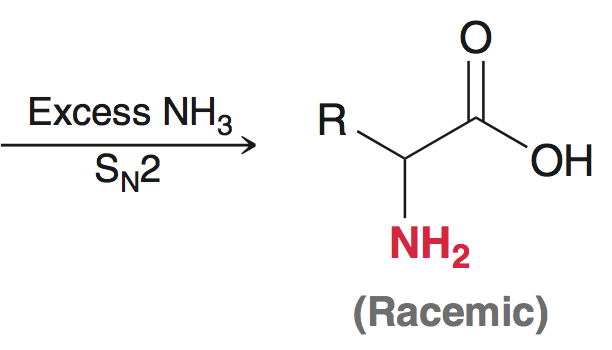 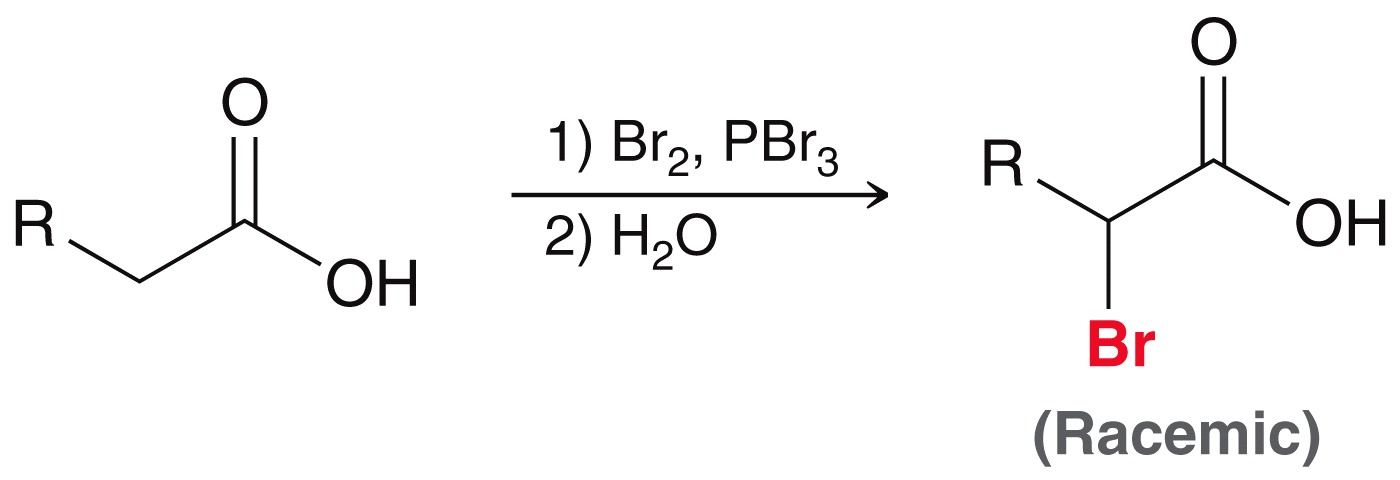 Copyright © 2017 John Wiley & Sons, Inc. All rights reserved.
25-22
Klein, Organic Chemistry 3e
25.3 Amino Acid Synthesis
Amino Acid Synthesis via Amidomalonate Synthesis
Similar to the malonic ester synthesis (section 21.5)
R-X provides the side chain for the amino acid
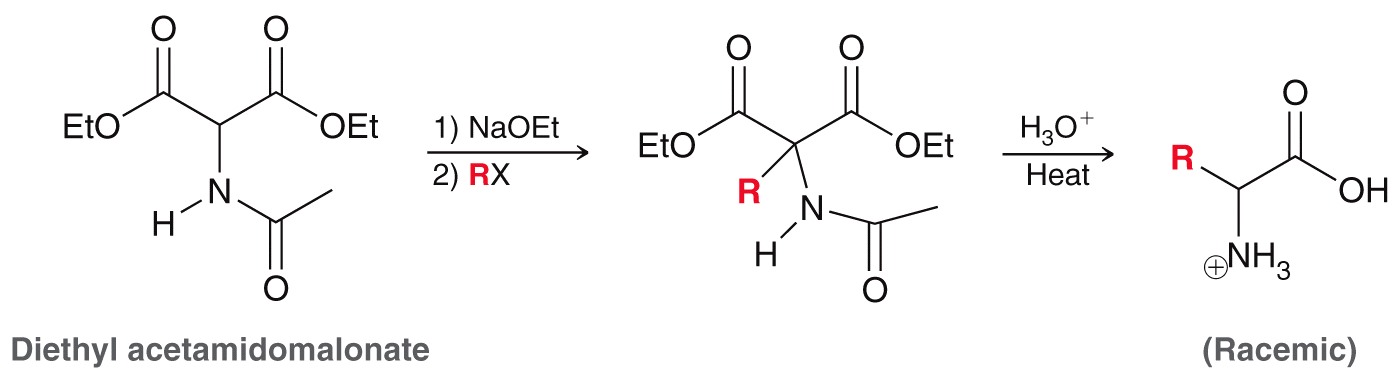 Copyright © 2017 John Wiley & Sons, Inc. All rights reserved.
25-23
Klein, Organic Chemistry 3e
25.3 Amino Acid Synthesis
Amino Acid Synthesis via Amidomalonate Synthesis
Synthesis of phenylalanine








Practice with SkillBuilder 25.2
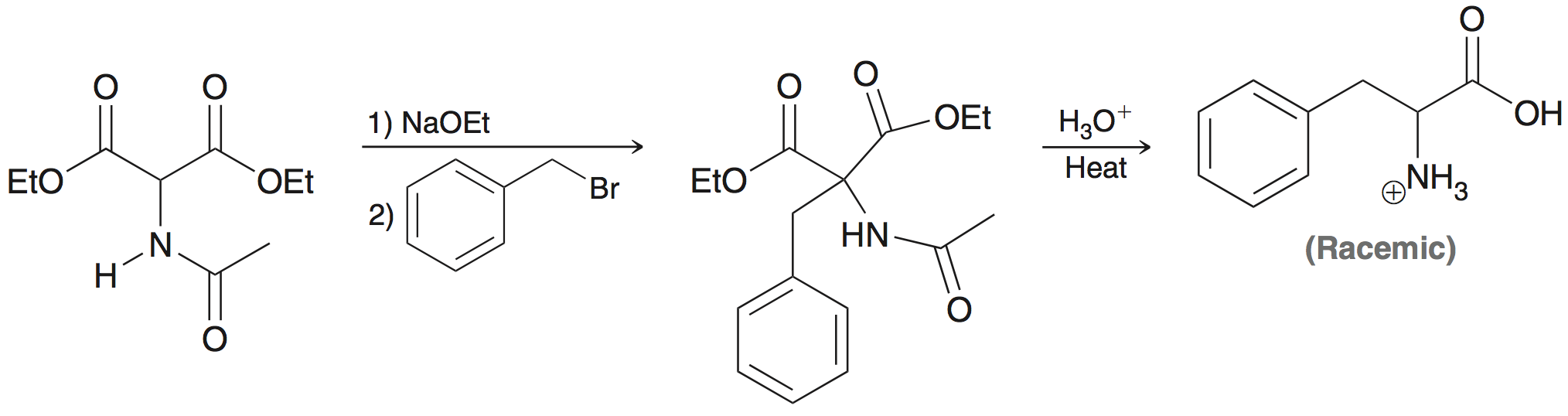 Copyright © 2017 John Wiley & Sons, Inc. All rights reserved.
25-24
Klein, Organic Chemistry 3e
25.3 Amino Acid Synthesis
Amino Acid Synthesis via the Strecker Synthesis
Two-step synthesis from an aldehyde
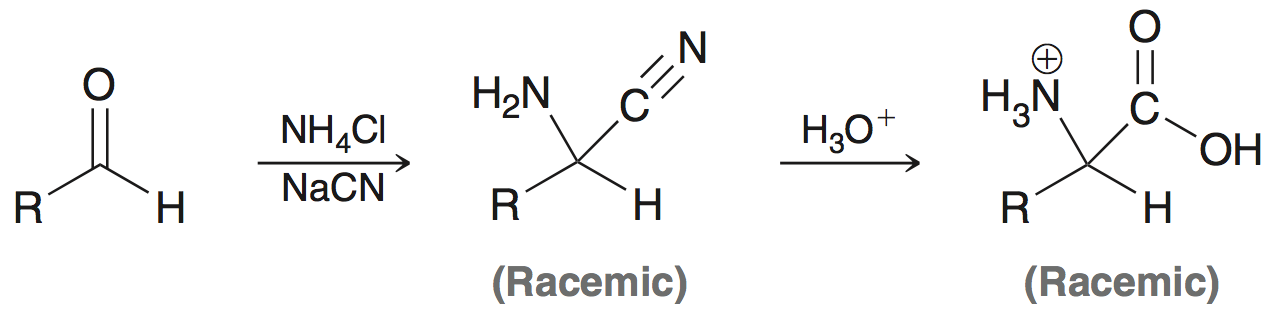 a-amino nitrile
amino acid
aldehyde
Copyright © 2017 John Wiley & Sons, Inc. All rights reserved.
25-25
Klein, Organic Chemistry 3e
25.3 Amino Acid Synthesis
Amino Acid Synthesis via the Strecker Synthesis
The side chain of the aldehyde becomes the side chain of the resulting amino acid:
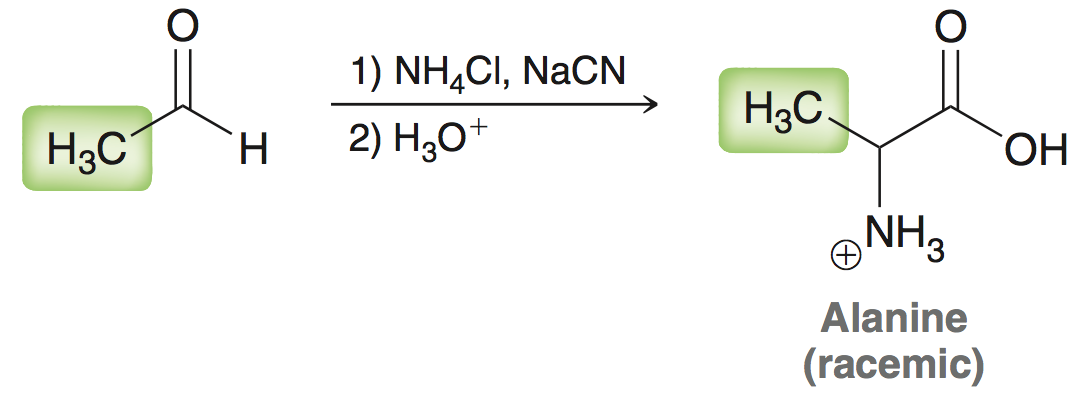 Copyright © 2017 John Wiley & Sons, Inc. All rights reserved.
25-26
Klein, Organic Chemistry 3e
25.3 Amino Acid Synthesis
Amino Acid Synthesis via the Strecker Synthesis
Mechanism for a-amino nitrile formation:









Practice with Conceptual Checkpoint 25.17 – 25.18
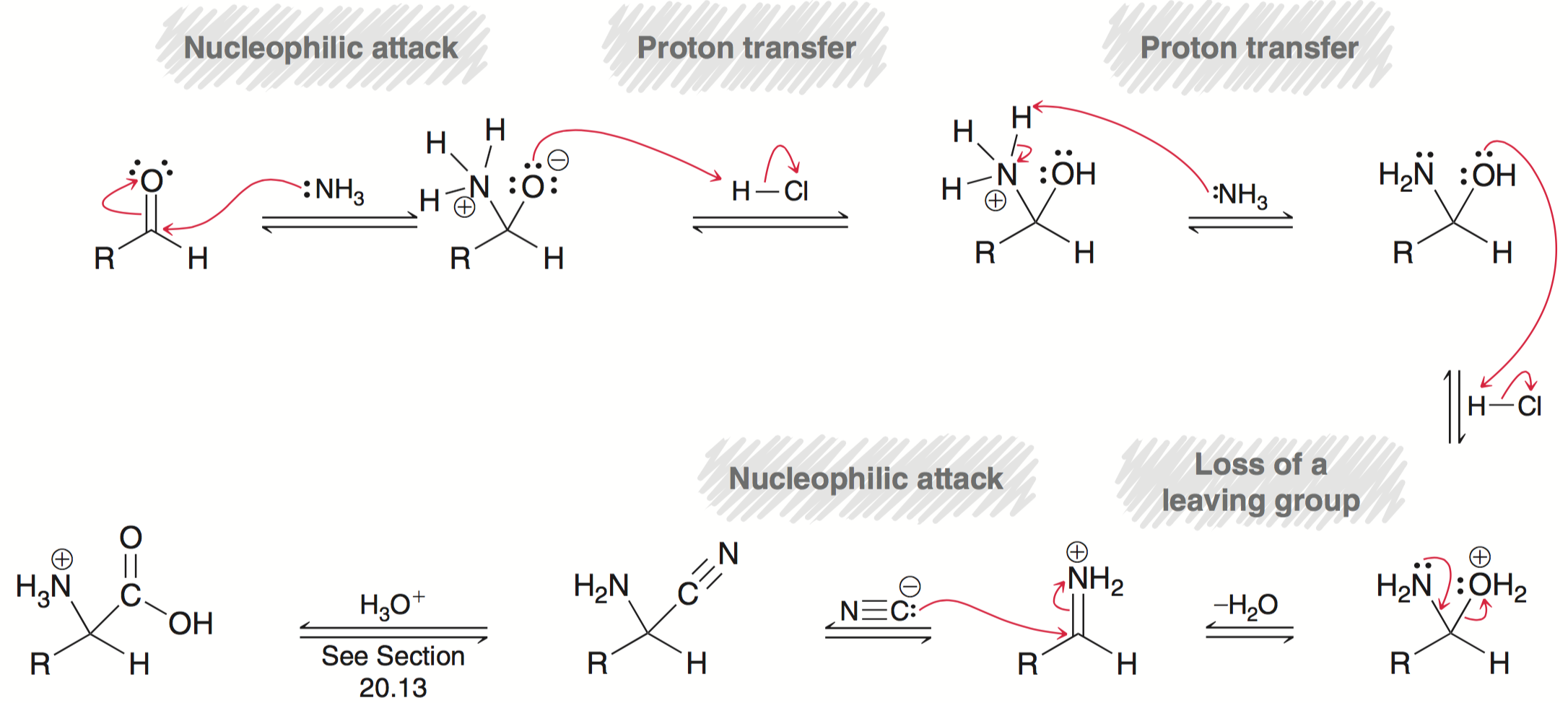 Copyright © 2017 John Wiley & Sons, Inc. All rights reserved.
25-27
Klein, Organic Chemistry 3e
25.3 Amino Acid Synthesis
Enantioselective Synthesis of L amino acids
Syntheses covered so far provide racemic mixtures

A desired enantiomer obtained in 1 of 2 ways:
Resolution of a racemic mixture (separation of enantiomers)
or
Asymmetric synthesis (make only one enantiomer)


It is clearly more efficient to synthesize the desired enantiomer, as opposed to fishing it out of a racemic mixture
Copyright © 2017 John Wiley & Sons, Inc. All rights reserved.
25-28
Klein, Organic Chemistry 3e
25.3 Amino Acid Synthesis
Enantioselective Synthesis of L amino acids
Assymetric hydrogenation (section 8.8)
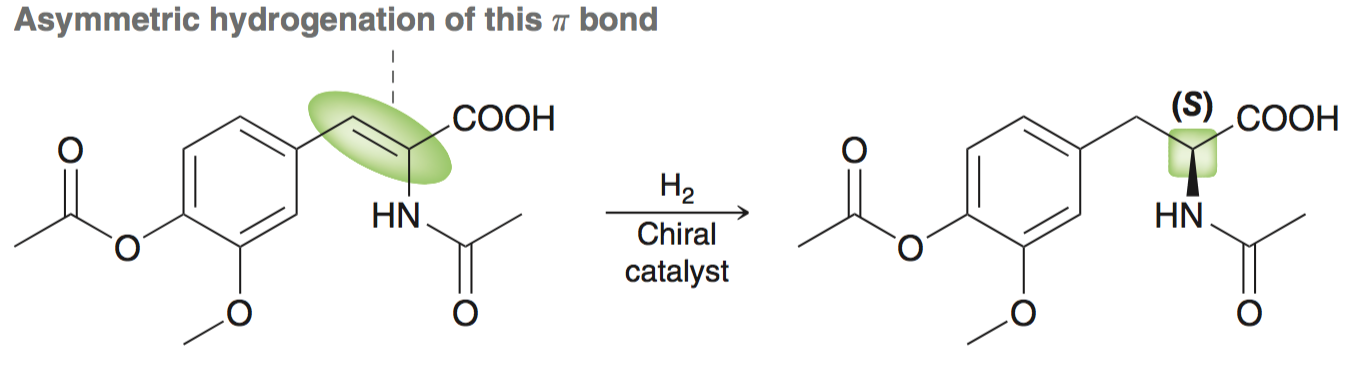 Copyright © 2017 John Wiley & Sons, Inc. All rights reserved.
25-29
Klein, Organic Chemistry 3e
25.3 Amino Acid Synthesis
Enantioselective Synthesis of L amino acids
Asymmetric hydrogenation (section 8.8)
Many chiral catalysts consist of ruthenium complexed to a chiral ligand:
The following example provide D-phenylalanine with 99% ee






Practice with Conceptual Checkpoint 25.19 – 25.20
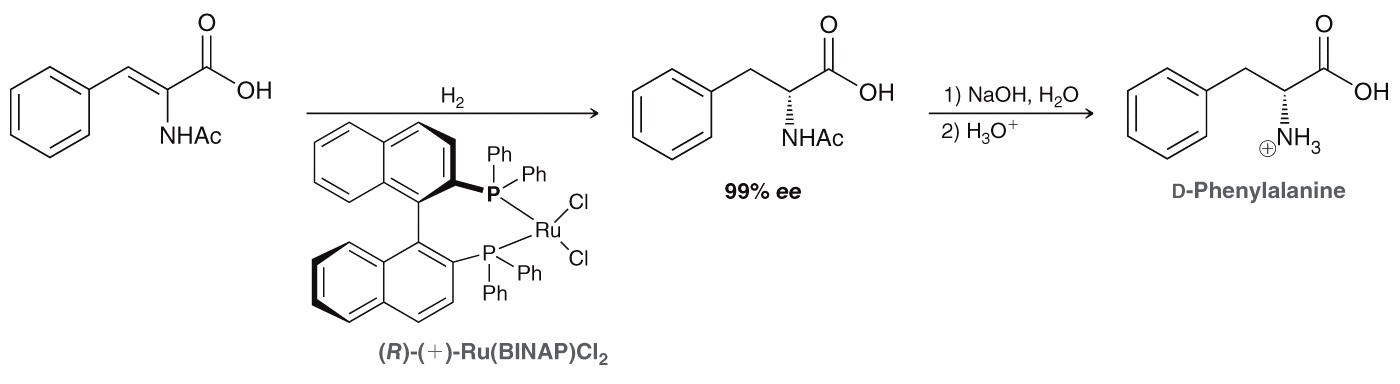 Copyright © 2017 John Wiley & Sons, Inc. All rights reserved.
25-30
Klein, Organic Chemistry 3e
25.4 Structure of Peptides
Glutathione is an example of a tripeptide.
It isn’t enough to join these three amino acids to make glutathione, they have to be assembled in the correct order, from end to end:
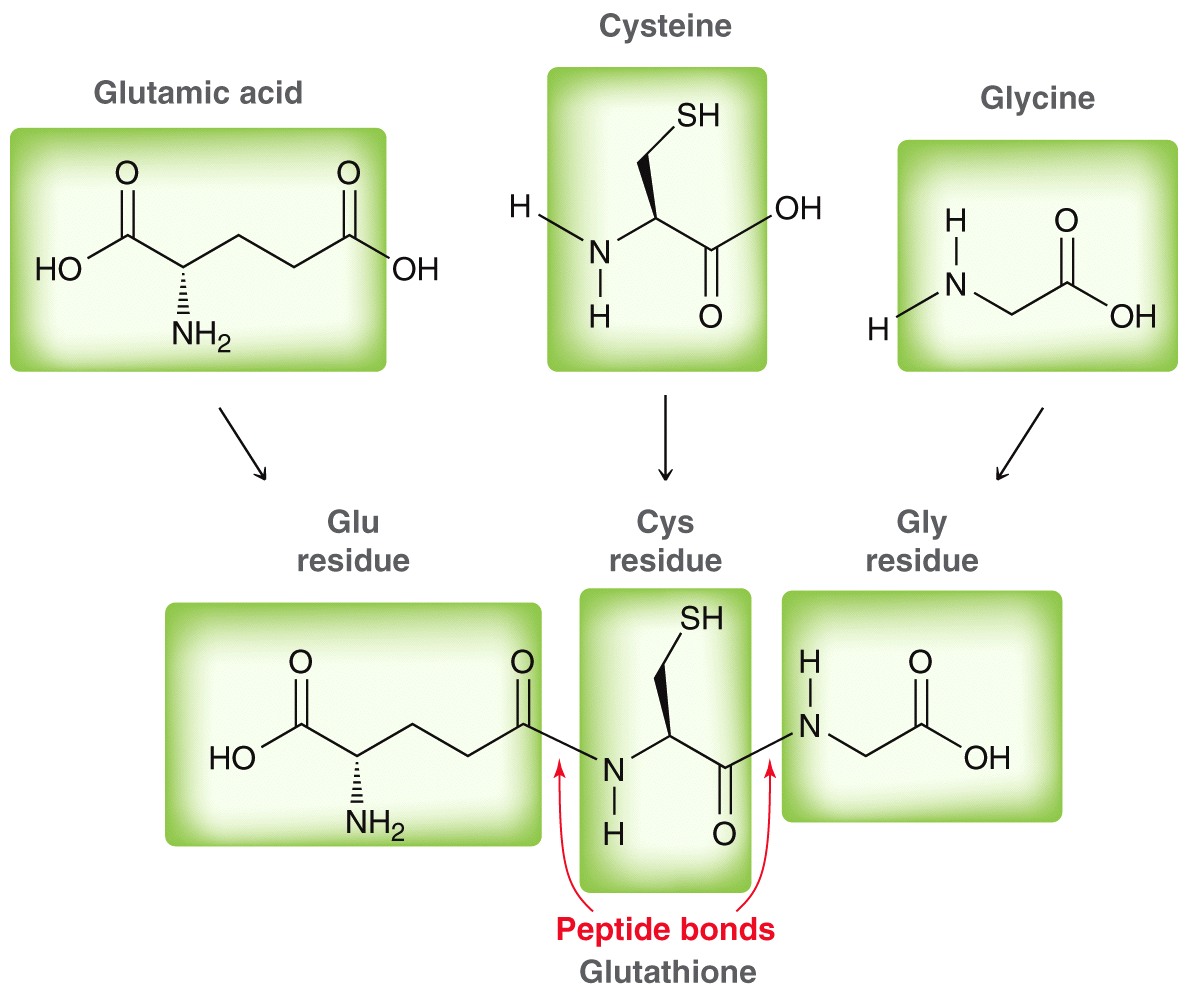 Copyright © 2017 John Wiley & Sons, Inc. All rights reserved.
25-31
Klein, Organic Chemistry 3e
25.4 Structure of Peptides
Consider a dipeptide.  Two different dipeptides are possible consisting of Alanine and Glycine:
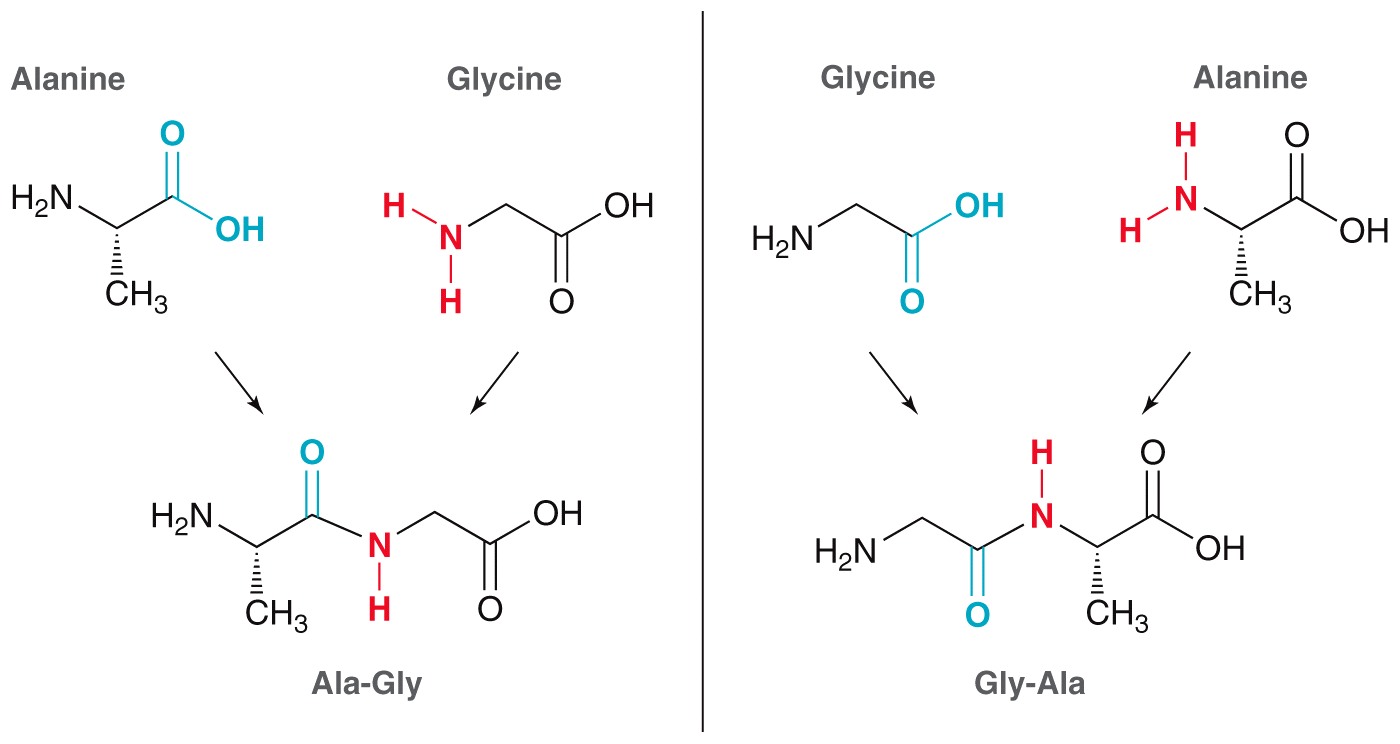 Copyright © 2017 John Wiley & Sons, Inc. All rights reserved.
25-32
Klein, Organic Chemistry 3e
25.4 Structure of Peptides
peptides has an N-terminus and a C-terminus. 
The N-terminus is always written on the left-hand side




3-letter abbreviations can be used (N-terminus on the left)




Practice with SkillBuilder 25.3
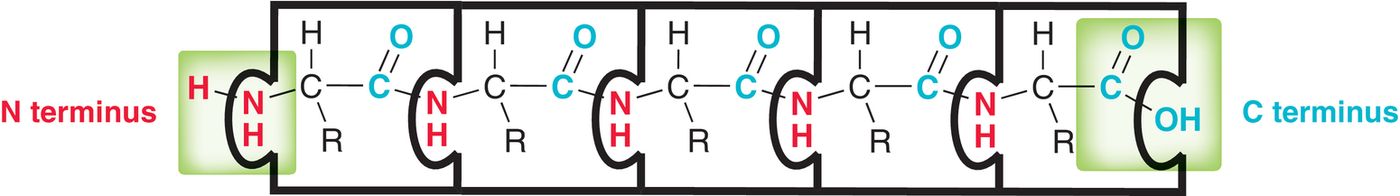 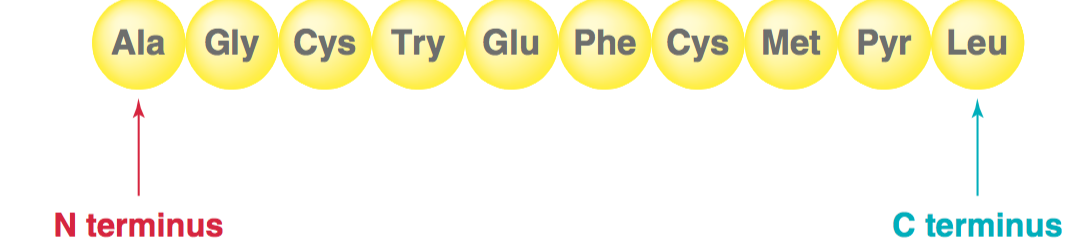 Copyright © 2017 John Wiley & Sons, Inc. All rights reserved.
25-33
Klein, Organic Chemistry 3e
25.4 Structure of Peptides
Recall that peptide bonds are amide bonds
C-N bond has partial double bond character (restricted rotation)




As a result, the C-N bond exists as either s-trans or s-cis rotamer
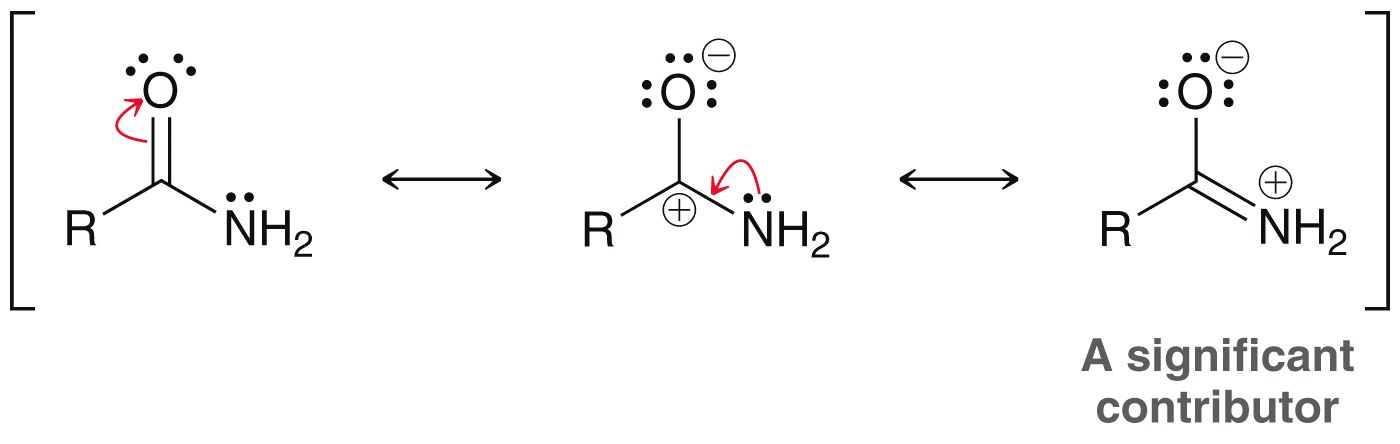 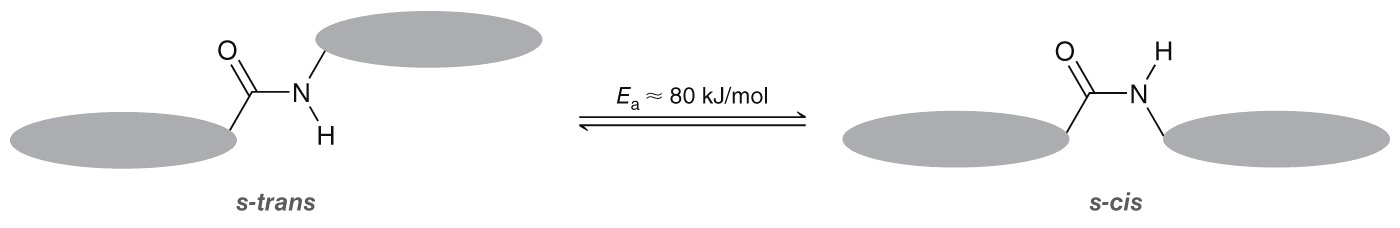 Copyright © 2017 John Wiley & Sons, Inc. All rights reserved.
25-34
Klein, Organic Chemistry 3e
25.4 Structure of Peptides
Peptides bonds of the peptide backbone have a preference for the s-trans conformation






The other backbone bonds can freely rotate; a variety of peptide conformations are possible

Practice with conceptual checkpoints 25.25 and 25.26
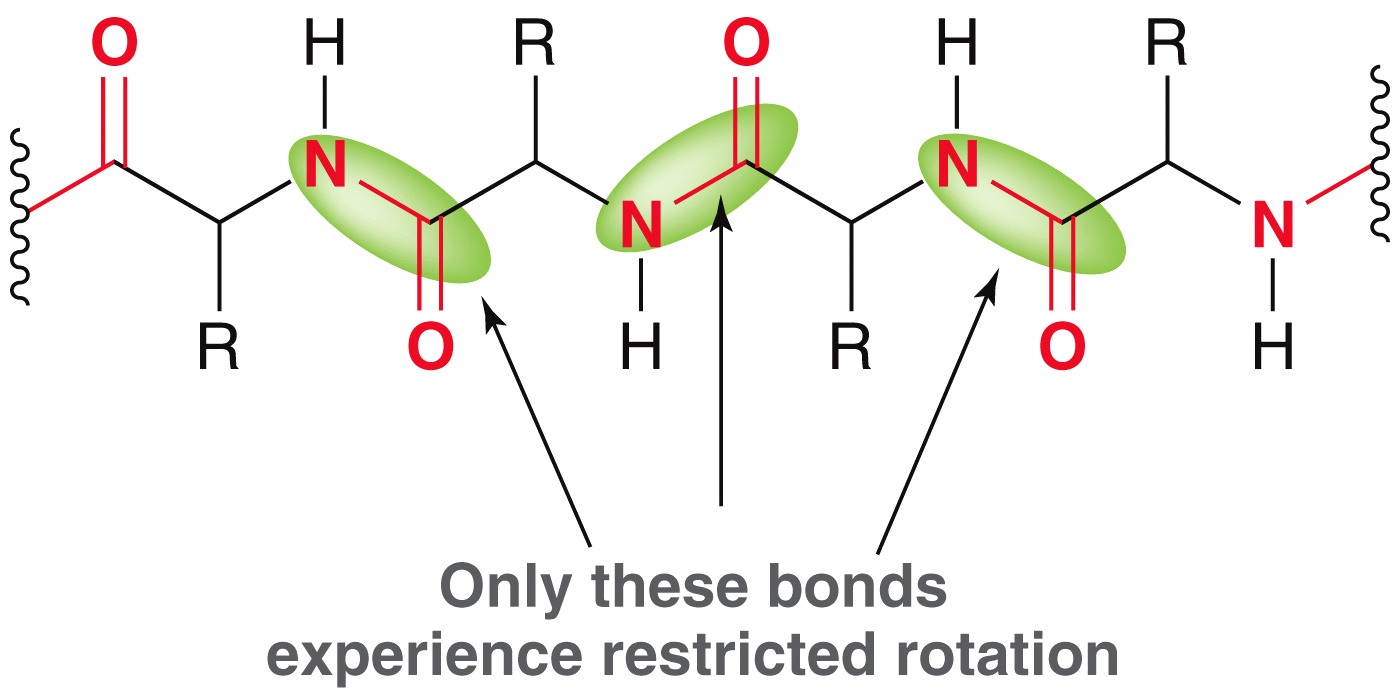 Copyright © 2017 John Wiley & Sons, Inc. All rights reserved.
25-35
Klein, Organic Chemistry 3e
25.4 Structure of Peptides
Formation of disulfide bridges is critical to the structure and function of many proteins

cysteine residues in a protein (or two separate proteins) can connect through a disulfide bridge:
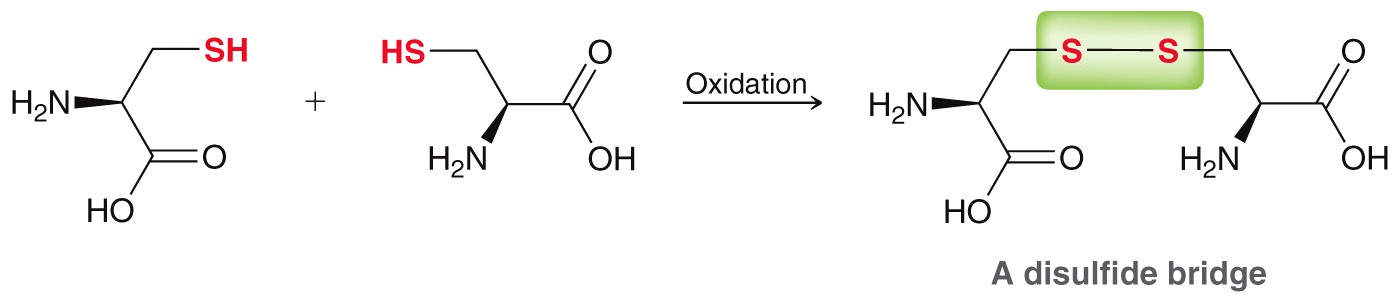 Copyright © 2017 John Wiley & Sons, Inc. All rights reserved.
25-36
Klein, Organic Chemistry 3e
25.4 Structure of Peptides
Such linkages greatly affect the 3D structure and the function of many proteins
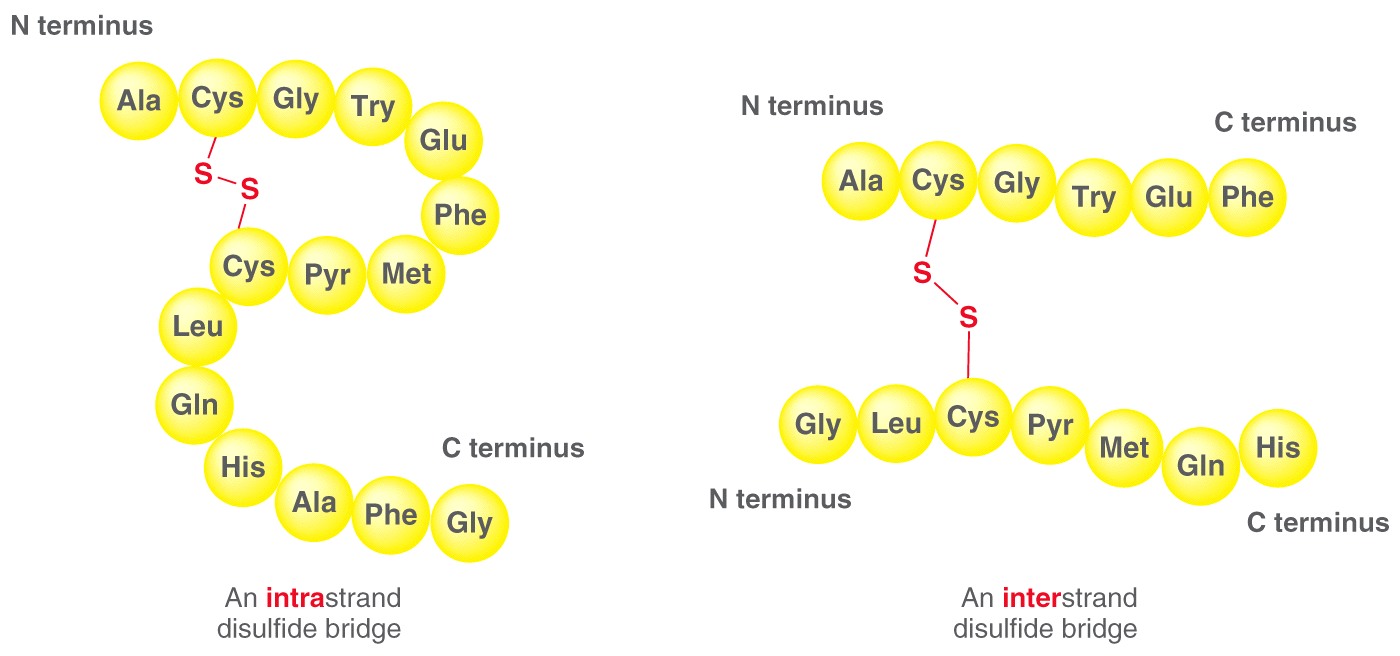 Copyright © 2017 John Wiley & Sons, Inc. All rights reserved.
25-37
Klein, Organic Chemistry 3e
25.4 Structure of Peptides
biologically relevant peptides
Leucine enkephalin and methionine enkephalin function in the brain in control of pain:




Brandykinin is a hormone that dilates blood vessels and acts as an antiinflamatory agent
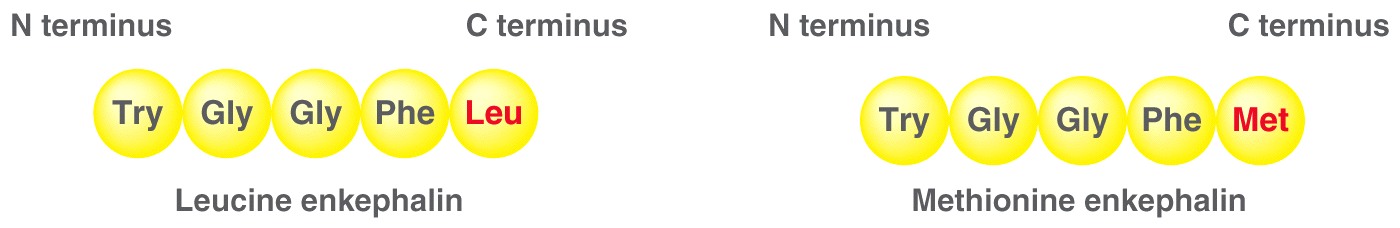 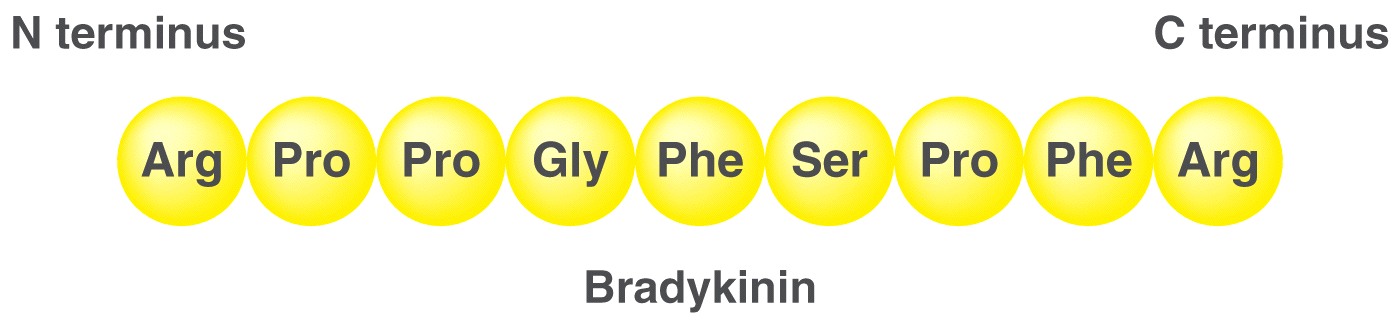 Copyright © 2017 John Wiley & Sons, Inc. All rights reserved.
25-38
Klein, Organic Chemistry 3e
25.4 Structure of Peptides
Vasopressin causes readsorption of water by the kidneys and controls blood pressure
Oxytocin induces labor and stimulates milk production








Practice with Conceptual Checkpoint 25.27 – 25.28
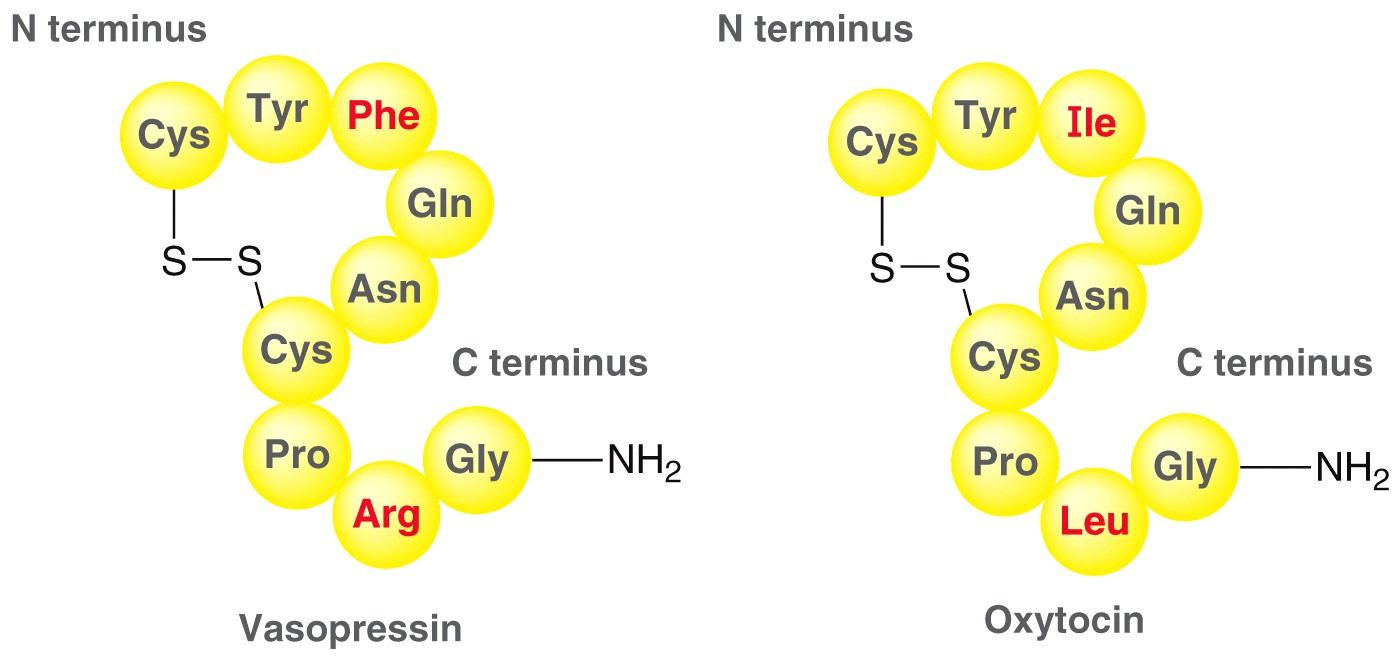 Copyright © 2017 John Wiley & Sons, Inc. All rights reserved.
25-39
Klein, Organic Chemistry 3e
25.5 Sequencing a Peptide
Edman Degradation
Removing an amino acid from the N-terminus of a peptide, as a phenylthiohydantoin (PTH) derivative
The PTH derivative is analyzed to identify the amino acid






The process can be automated, and is repeated until all amino acids in a peptide have been identified (up to 50)
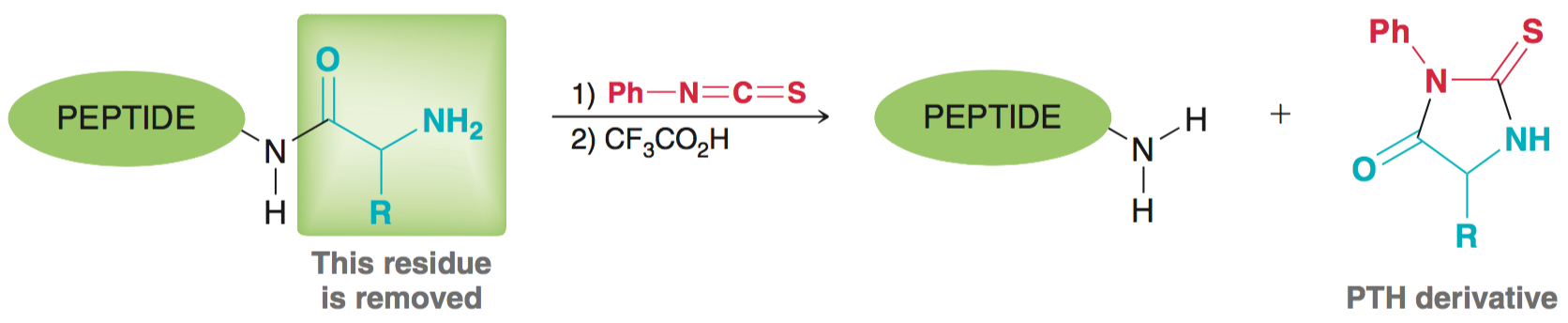 Copyright © 2017 John Wiley & Sons, Inc. All rights reserved.
25-40
Klein, Organic Chemistry 3e
25.5 Sequencing a Peptide
Edman Degradation (mechanism)











Practice with Conceptual Checkpoint 25.30
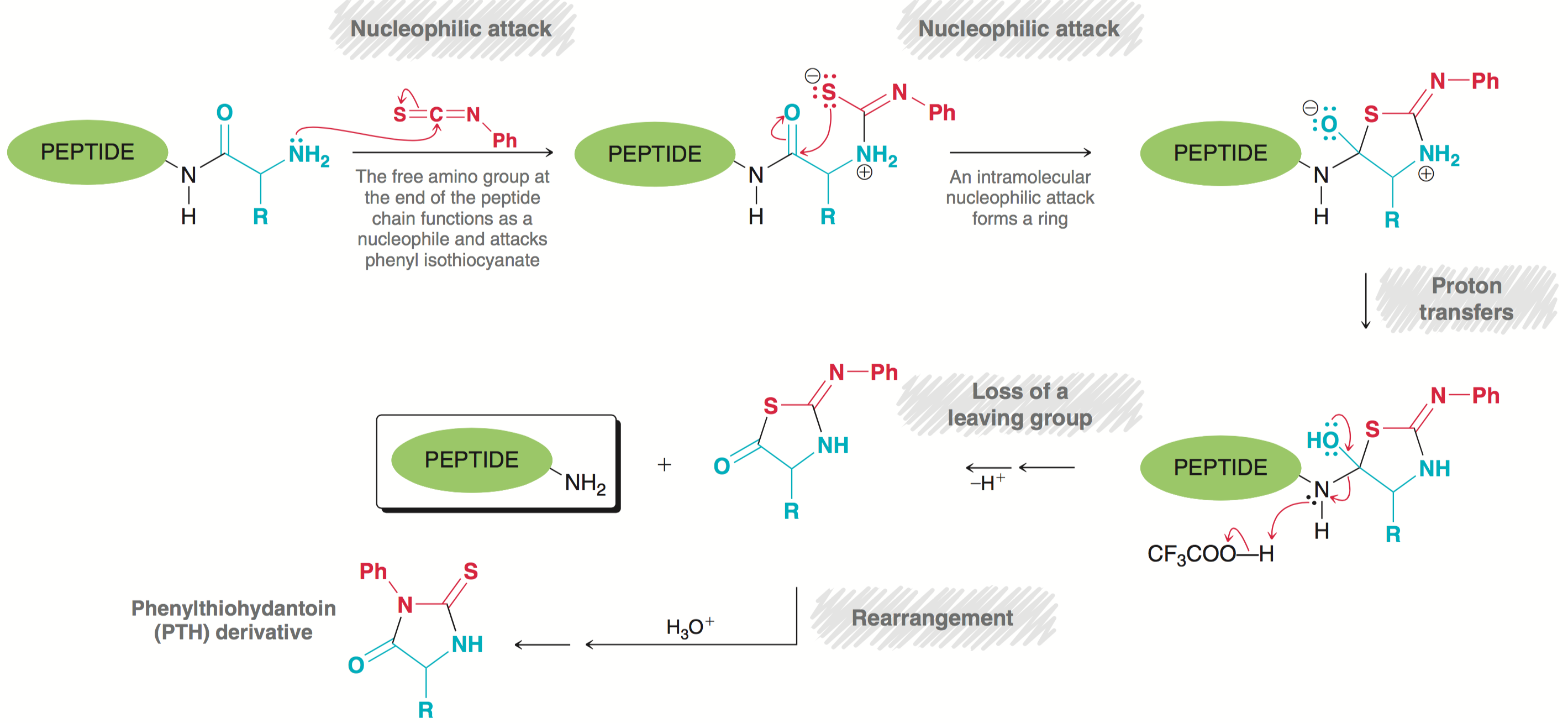 Copyright © 2017 John Wiley & Sons, Inc. All rights reserved.
25-41
Klein, Organic Chemistry 3e
25.5 Sequencing a Peptide
Enzymatic Cleavage
Larger peptides (>50 amino acids) are broken into smaller chains with peptidases for sequencing
A given peptidase will selectively hydrolyze specific peptide bonds

Trypsin cleaves the peptide bond on the C-terminus of arginine and lysine:
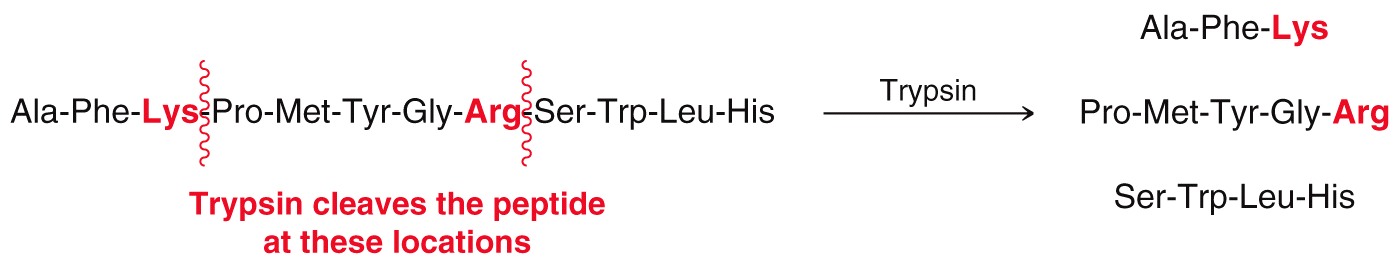 Copyright © 2017 John Wiley & Sons, Inc. All rights reserved.
25-42
Klein, Organic Chemistry 3e
25.5 Sequencing a Peptide
Enzymatic Cleavage
Chymotrypsin catalyzes the hydrolysis of the carboxyl end of aromatic amino acids (phenylalanine, tyrosine, tryptophan)






The smaller fragments are then sequenced by Edman degradation

Practice with SkillBuilder 25.4
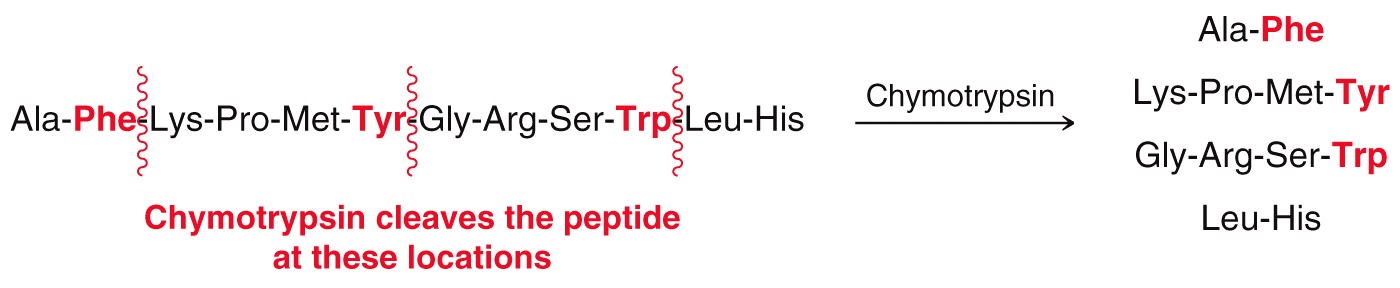 Copyright © 2017 John Wiley & Sons, Inc. All rights reserved.
25-43
Klein, Organic Chemistry 3e
25.6 Peptide Synthesis
To form a peptide bond, the N-terminus of one molecule must be joined to the C-terminus of another molecule





DCC is a popular coupling agent used for this purpose
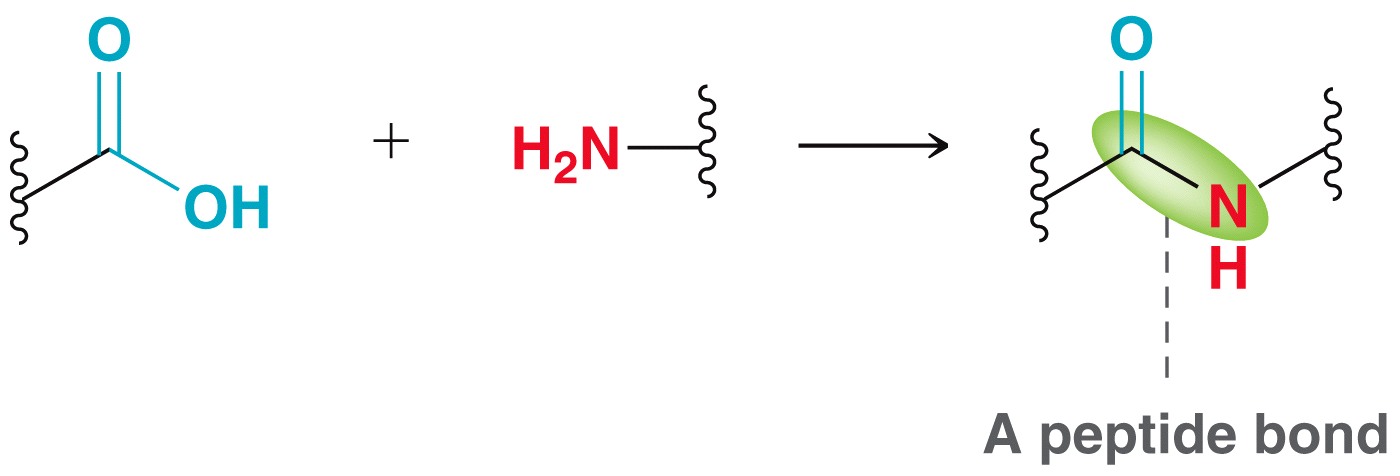 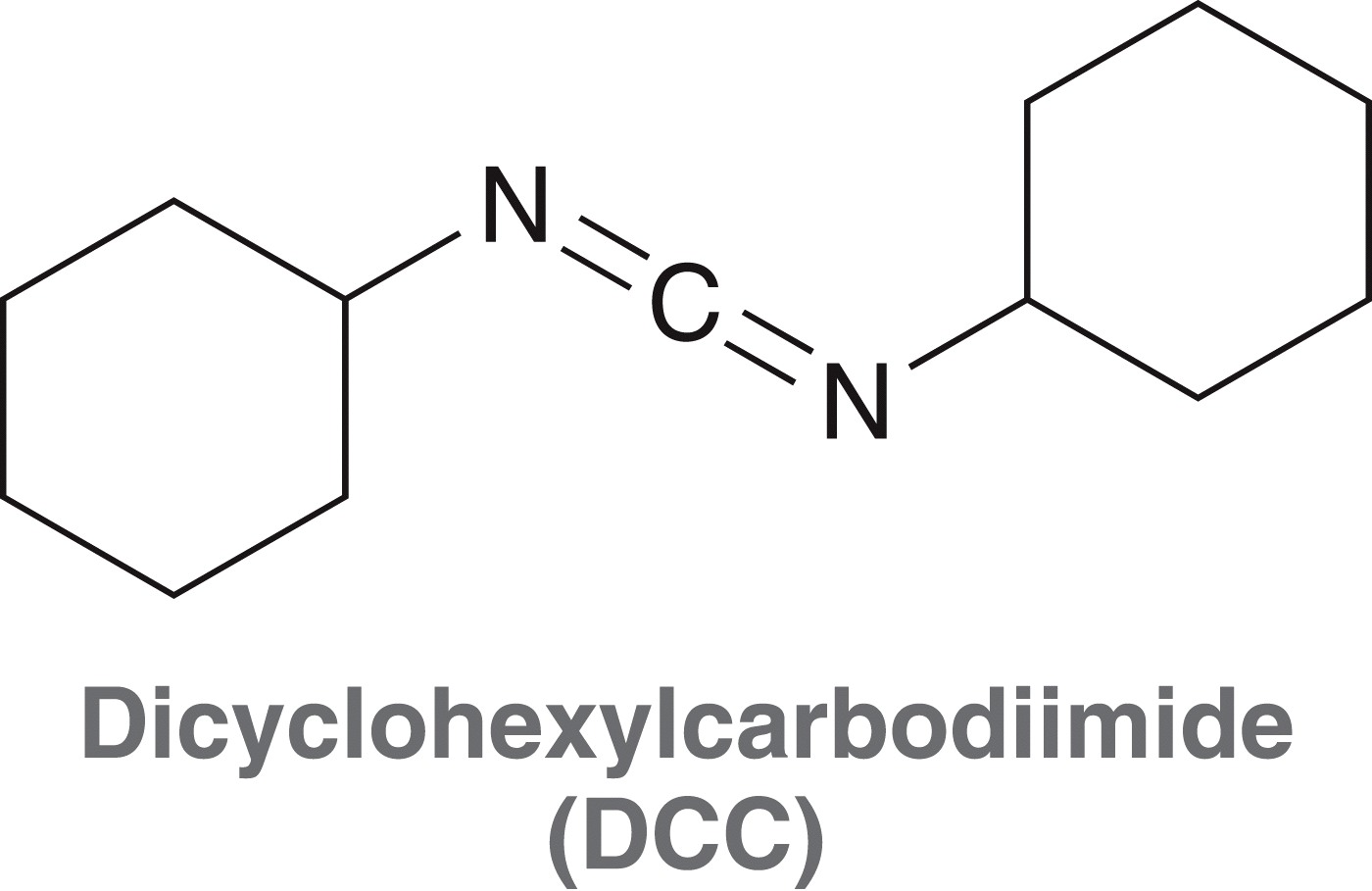 Copyright © 2017 John Wiley & Sons, Inc. All rights reserved.
25-44
Klein, Organic Chemistry 3e
25.6 Peptide Synthesis
DCC coupling mechanism
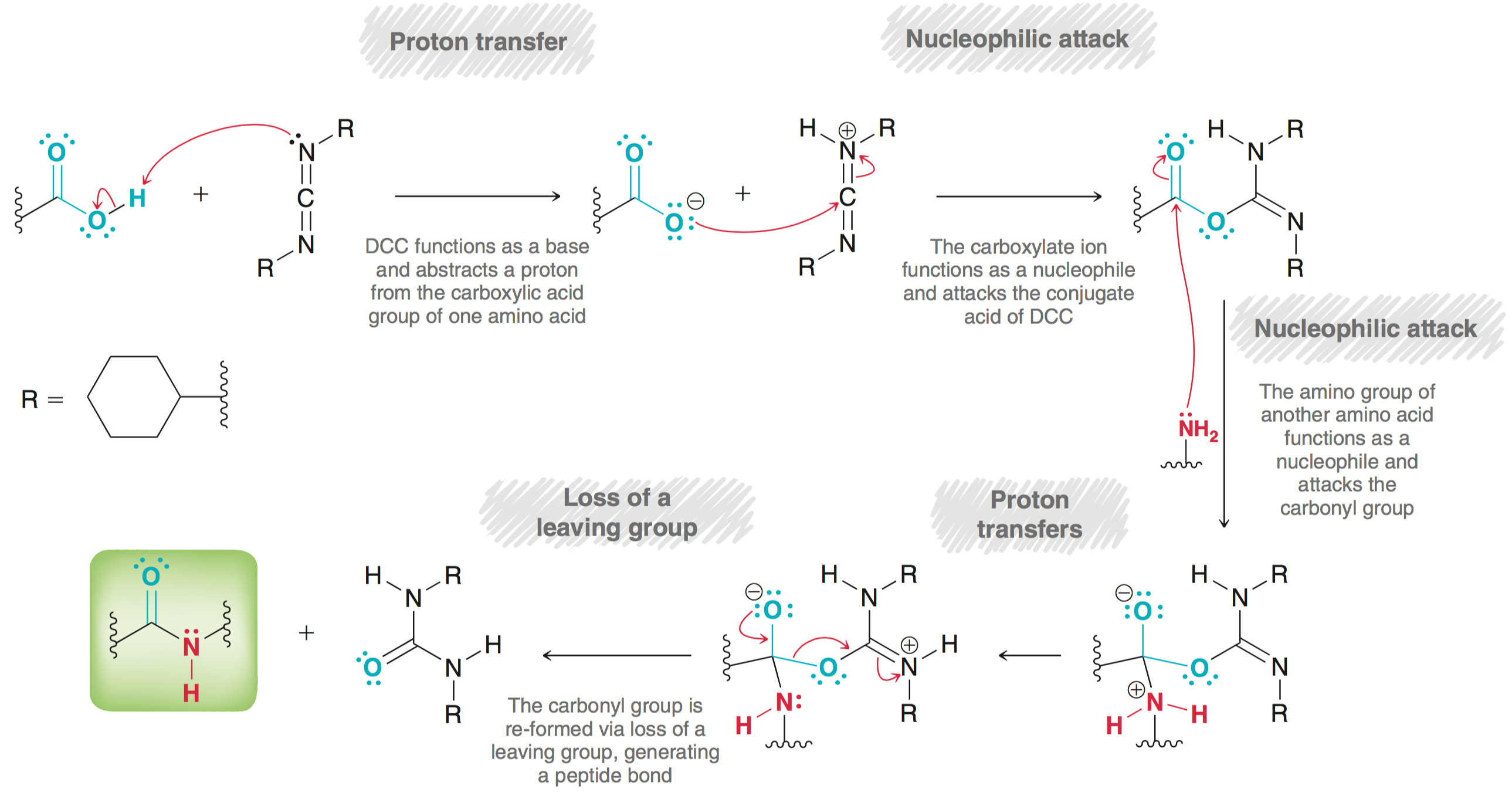 Copyright © 2017 John Wiley & Sons, Inc. All rights reserved.
25-45
Klein, Organic Chemistry 3e
25.6 Peptide Synthesis
The coupling of two amino acids potentially yields 4 different dipeptides







To make a desired dipeptide, 
	protecting groups are needed
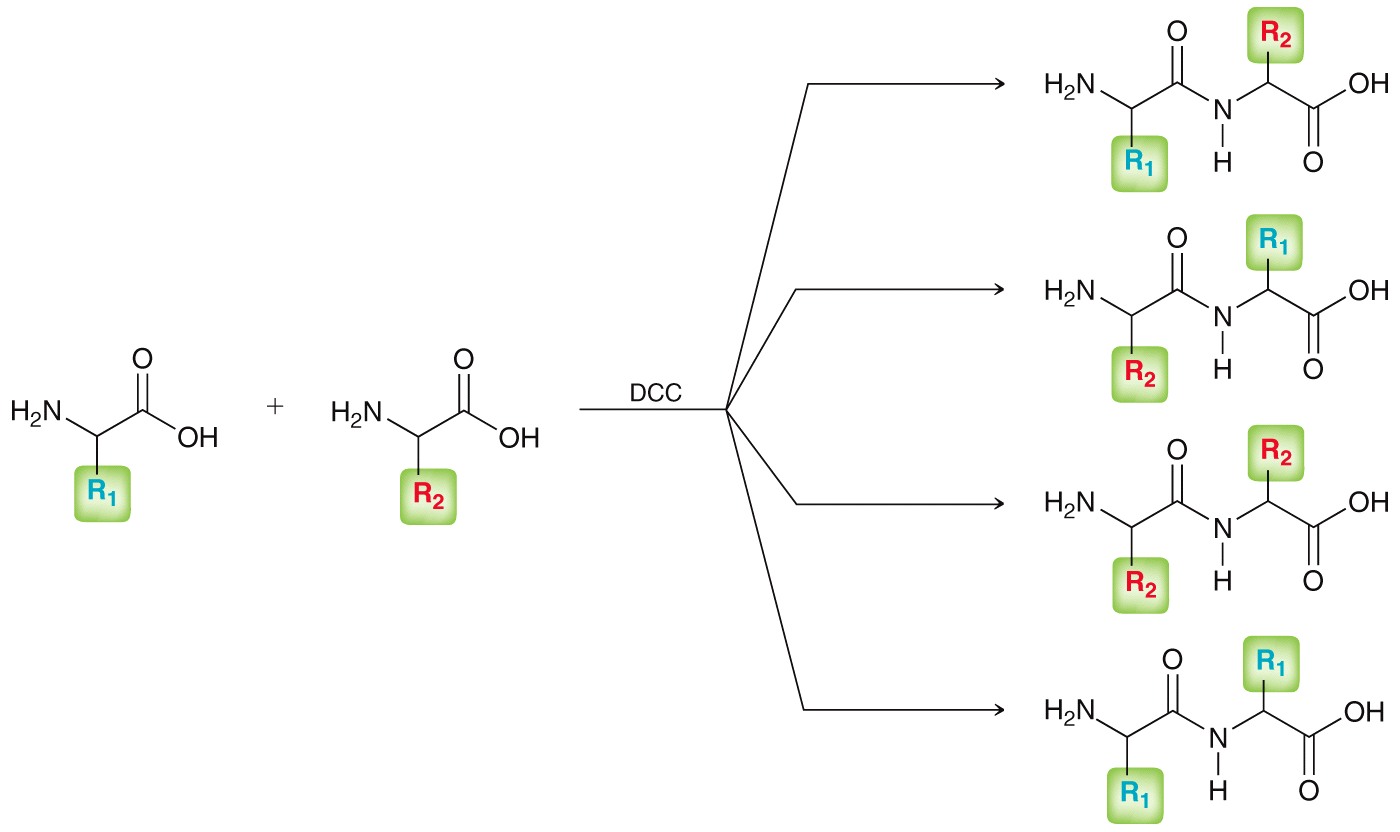 Copyright © 2017 John Wiley & Sons, Inc. All rights reserved.
25-46
Klein, Organic Chemistry 3e
25.6 Peptide Synthesis
The N-terminus of one amino acid, and the C-terminus of the other must be protected
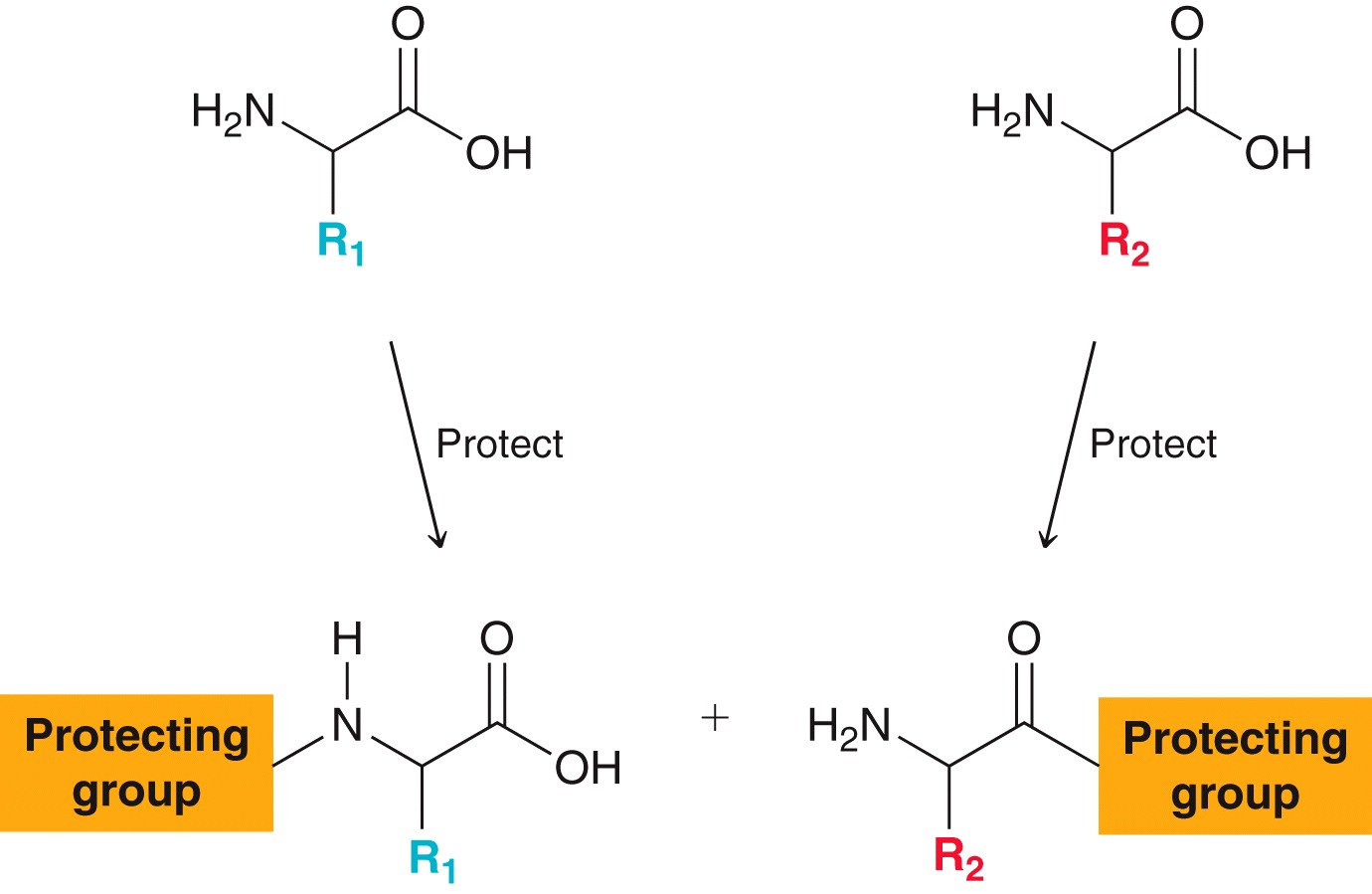 Copyright © 2017 John Wiley & Sons, Inc. All rights reserved.
25-47
Klein, Organic Chemistry 3e
25.6 Peptide Synthesis
The protected amino acids are coupled, followed by deprotection to yield the desired dipeptide







Deprotection yields the desired dipeptide
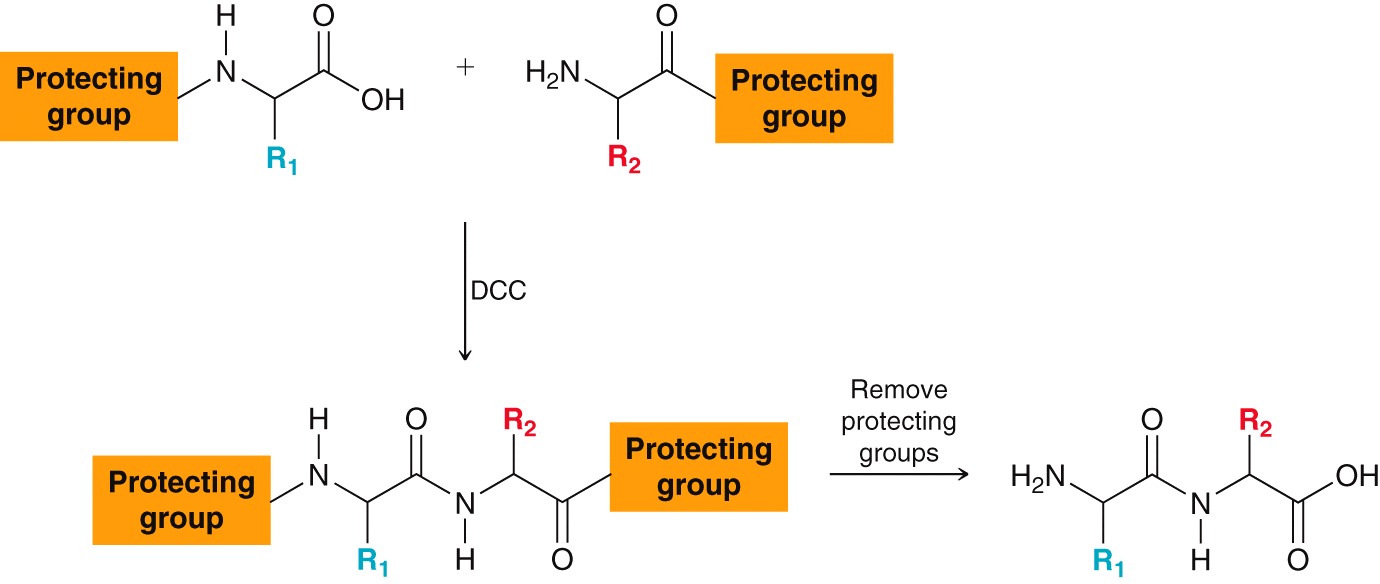 Copyright © 2017 John Wiley & Sons, Inc. All rights reserved.
25-48
Klein, Organic Chemistry 3e
25.6 Peptide Synthesis
An amino group can be protected as a carbamate
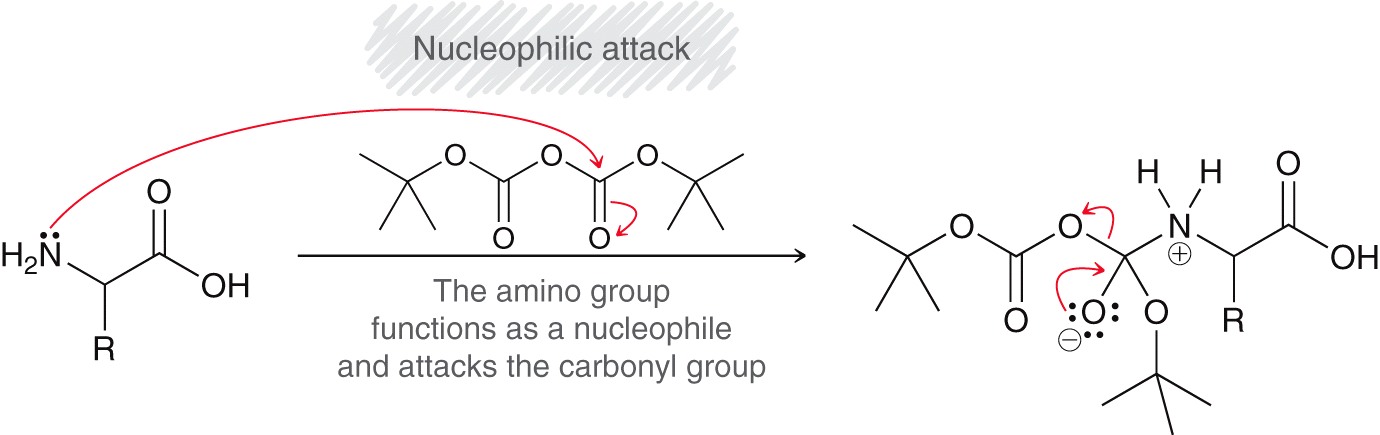 Copyright © 2017 John Wiley & Sons, Inc. All rights reserved.
25-49
Klein, Organic Chemistry 3e
25.6 Peptide Synthesis
Protecting the Amino Group of an Amino Acid:
An amino group can be protected as a carbamate




Tertbutoxycarbonyl (Boc) is a popular carbamate protecting group
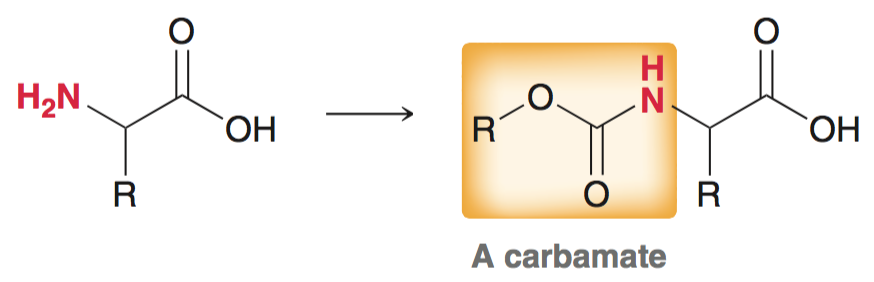 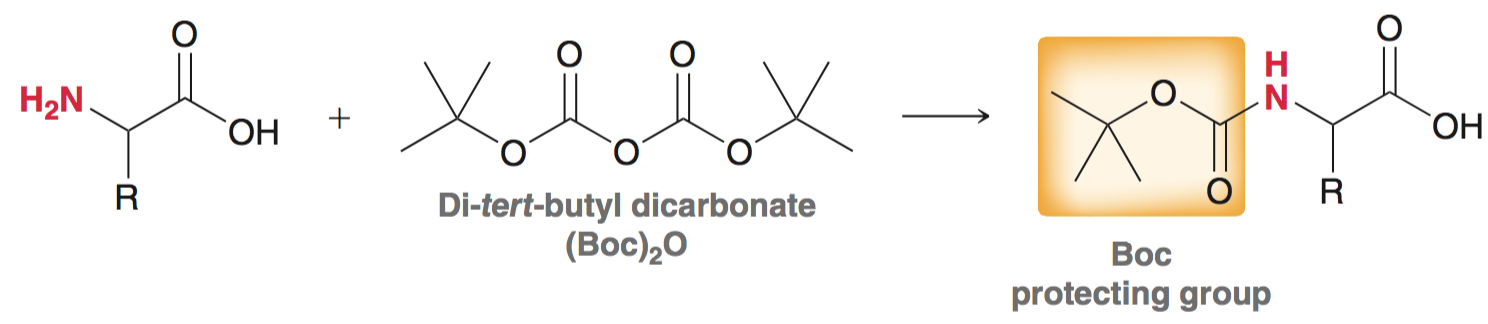 Copyright © 2017 John Wiley & Sons, Inc. All rights reserved.
25-50
Klein, Organic Chemistry 3e
25.6 Peptide Synthesis
Installation of Boc protecting group mechanism:
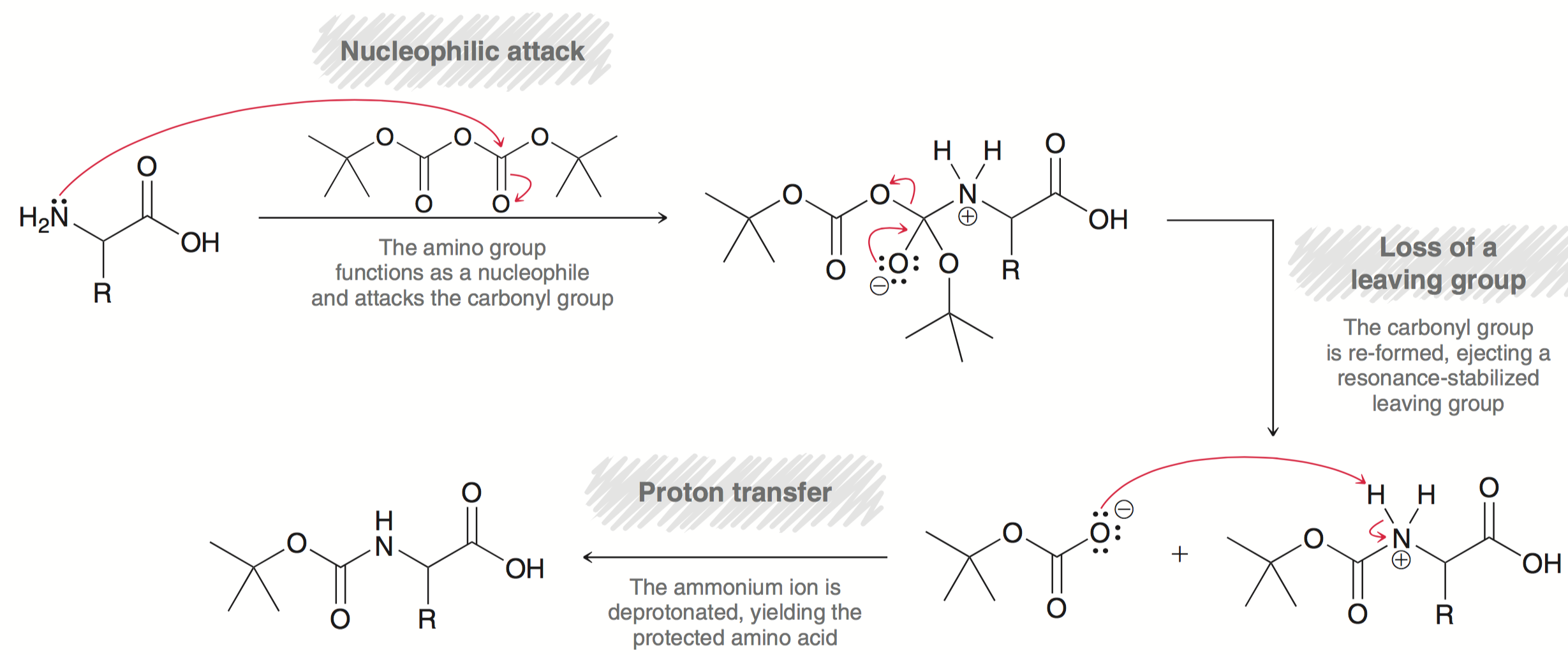 Copyright © 2017 John Wiley & Sons, Inc. All rights reserved.
25-51
Klein, Organic Chemistry 3e
25.6 Peptide Synthesis
Protecting the Amino Group of an Amino Acid:
Boc group is removed easily under acidic conditions, using an acid like trifluoroacetic acid:
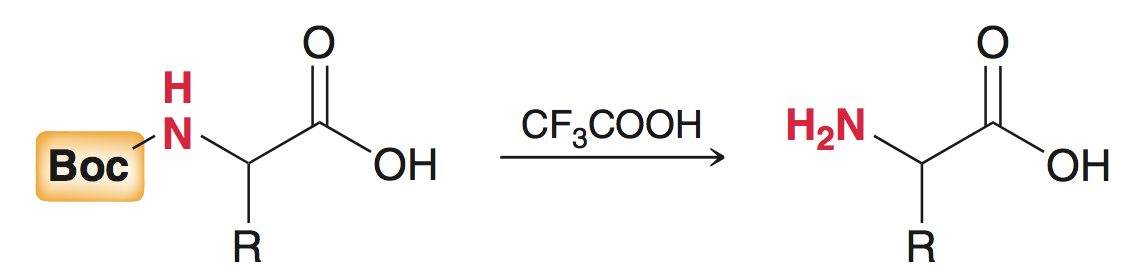 Copyright © 2017 John Wiley & Sons, Inc. All rights reserved.
25-52
Klein, Organic Chemistry 3e
25.6 Peptide Synthesis
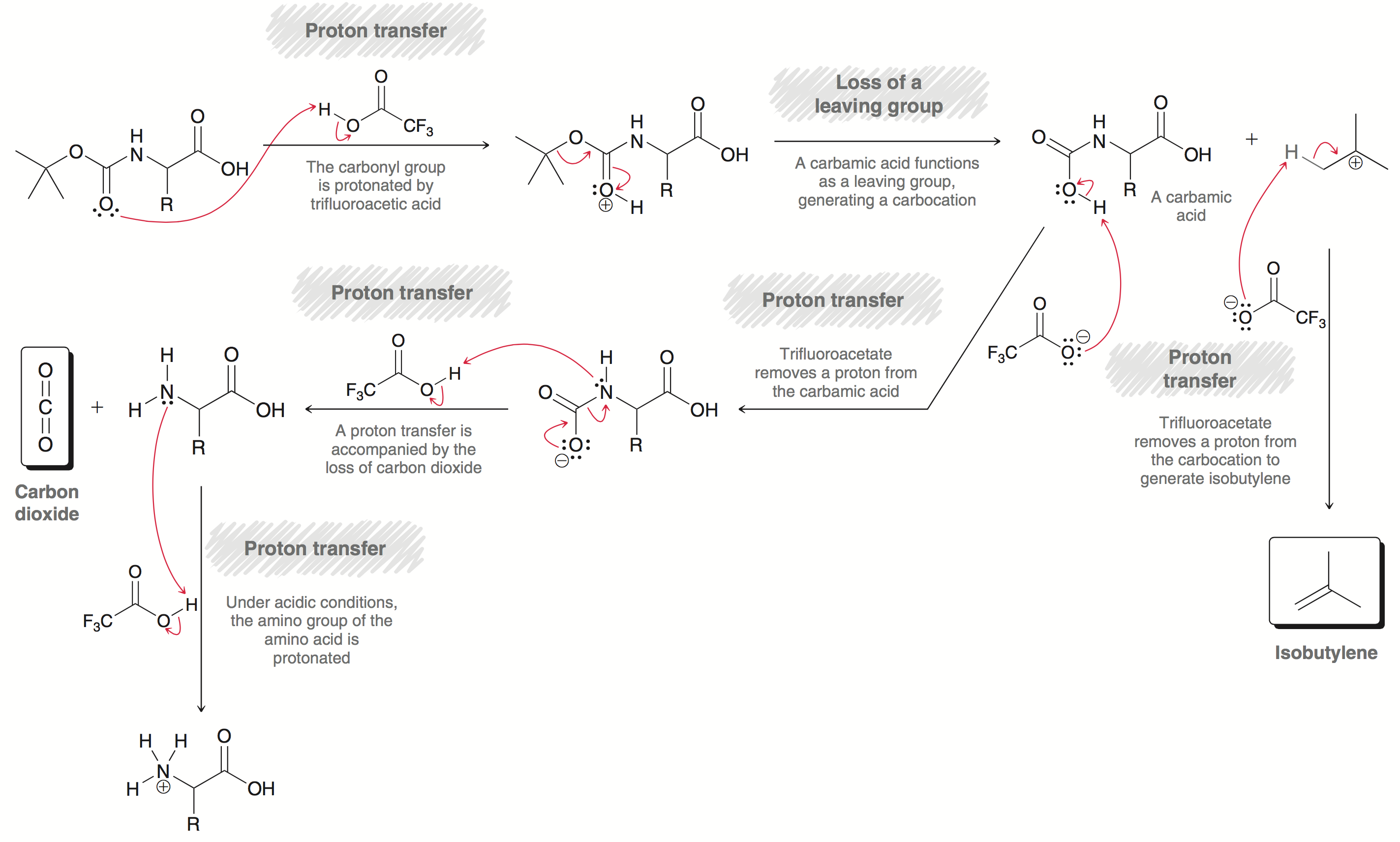 Removal of a Boc group mechanism:
Deprotection of boc protecting
group mechanism
Copyright © 2017 John Wiley & Sons, Inc. All rights reserved.
25-53
Klein, Organic Chemistry 3e
25.6 Peptide Synthesis
Protecting the Amino Group of an Amino Acid
Can also protect an amine with an Fmoc group:






The mechanism for Fmoc installation is similar to that for the Boc protecting group
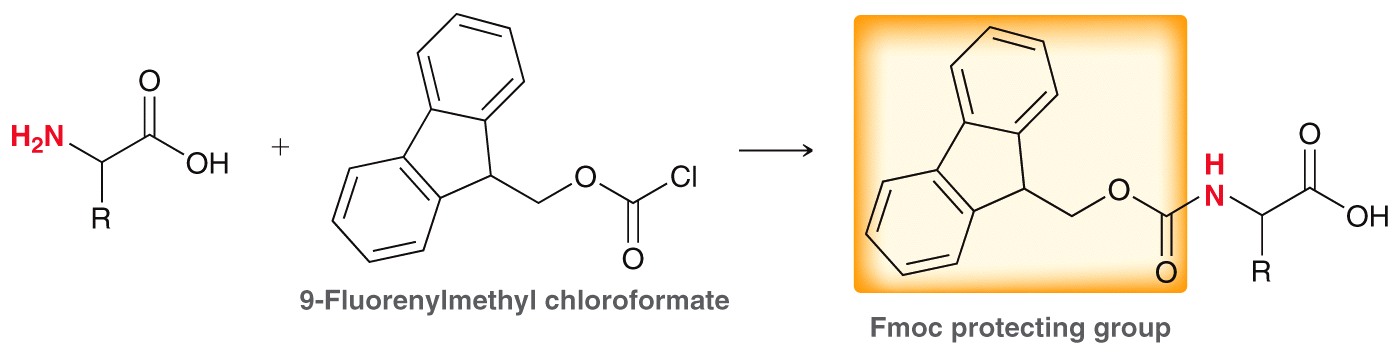 Copyright © 2017 John Wiley & Sons, Inc. All rights reserved.
25-54
Klein, Organic Chemistry 3e
25.6 Peptide Synthesis
Protecting the Amino Group of an Amino Acid:
The Fmoc group is removed under basic conditions, using a base like piperidine:






Like with boc deprotection, the evolution of CO2 gas drives the deprotection to completion
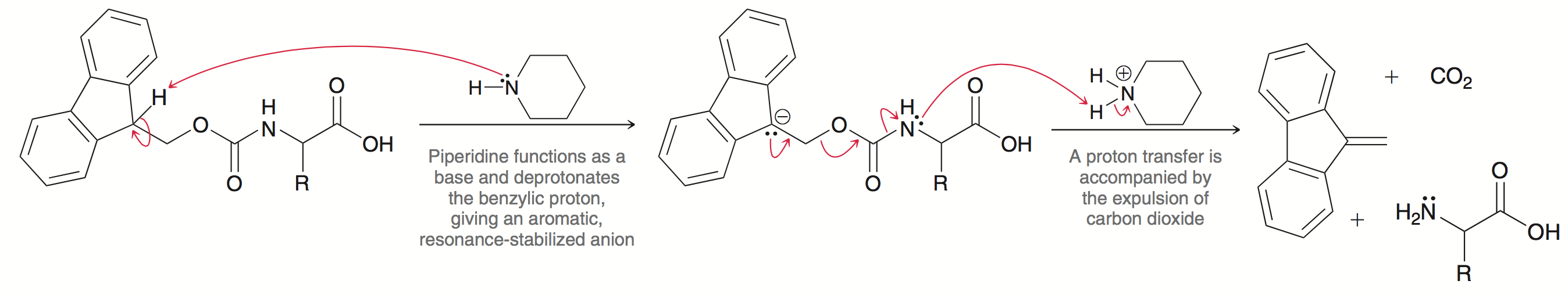 Copyright © 2017 John Wiley & Sons, Inc. All rights reserved.
25-55
Klein, Organic Chemistry 3e
25.6 Peptide Synthesis
Protecting the Carboxyl Group of an Amino Acid
The carboxylic acid group of the amino acid is often protected with an ester





Methyl and benzyl esters are the most popular

Hydrolysis is generally used to cleave (deprotect) the ester.
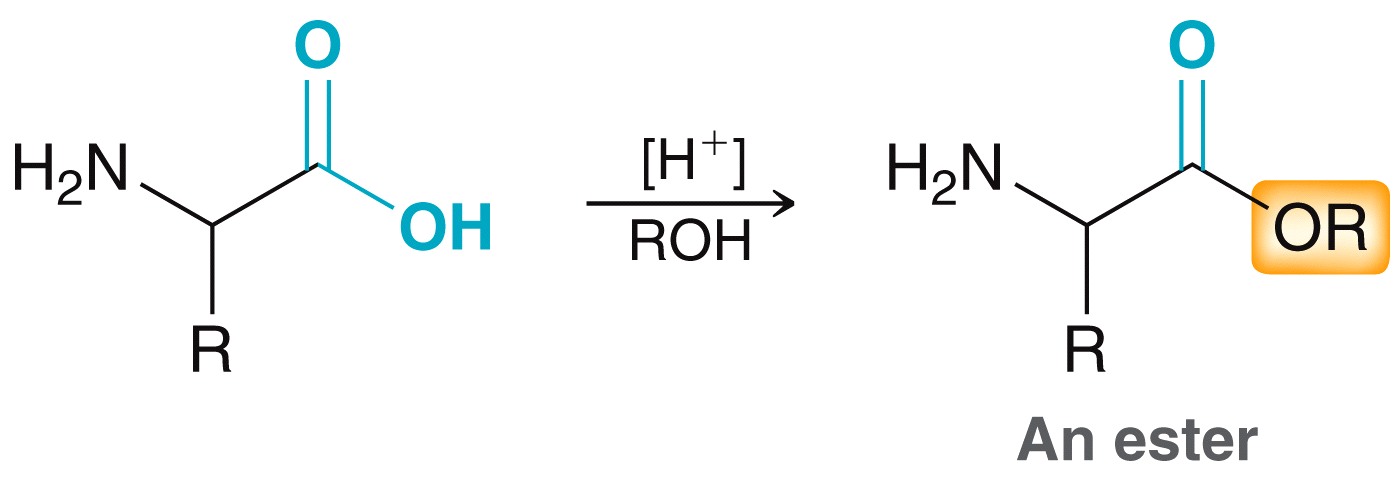 Copyright © 2017 John Wiley & Sons, Inc. All rights reserved.
25-56
Klein, Organic Chemistry 3e
25.6 Peptide Synthesis
Protecting the Carboxyl Group of an Amino Acid
Benzyl esters are popular because they can be deprotected without using acidic or basic conditions
Hydrogenation can remove a benzyl group:
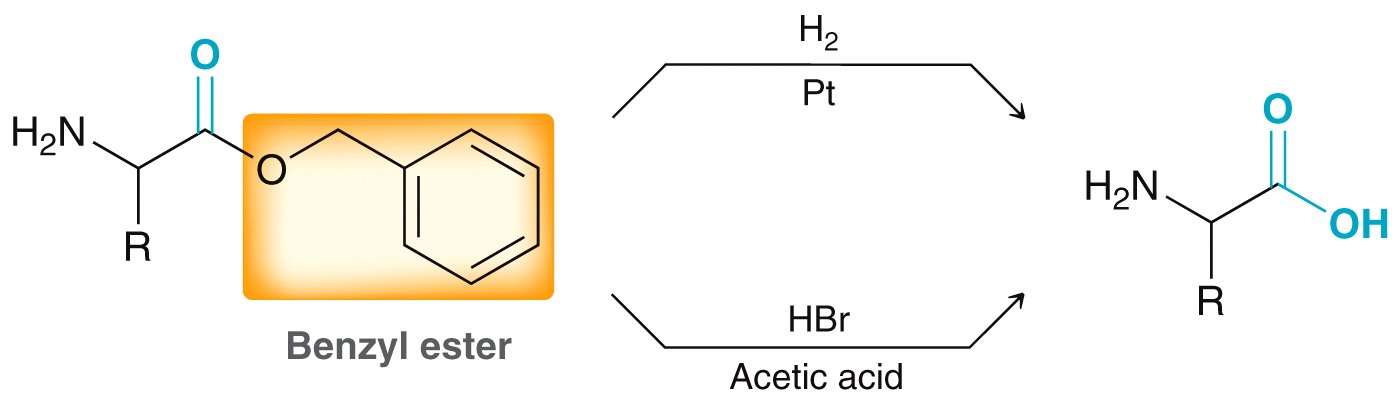 Copyright © 2017 John Wiley & Sons, Inc. All rights reserved.
25-57
Klein, Organic Chemistry 3e
25.6 Peptide Synthesis
Preparing a Dipeptide
Peptide linkage is accomplished by (1) protect amino acids (2) couple, then (3) deprotect:








Practice with SkillBuilder 25.5
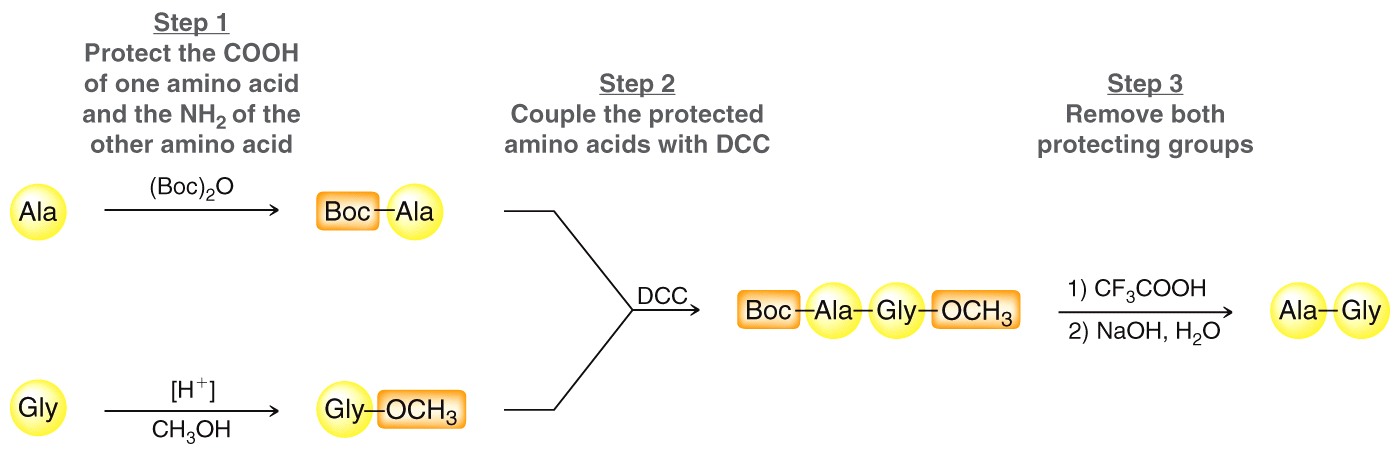 Copyright © 2017 John Wiley & Sons, Inc. All rights reserved.
25-58
Klein, Organic Chemistry 3e
25.6 Peptide Synthesis
The method of protection, DCC coupling, and deprotection is not practical for forming larger peptides.  
For every amino acid added to the peptide, 3 reactions and 3 purifications would be necessary

The Merrifield synthesis is a superior method reducing the number of synthetic steps significantly
The peptide is tethered to a insoluble polymer

This is called solid-phase peptide synthesis (SPPS)
Copyright © 2017 John Wiley & Sons, Inc. All rights reserved.
25-59
Klein, Organic Chemistry 3e
25.6 Solid-Phase Peptide Synthesis
The C-terminus of a N-protected amino acid is attached to the surface of a polymer
It attaches via SN2 reaction:
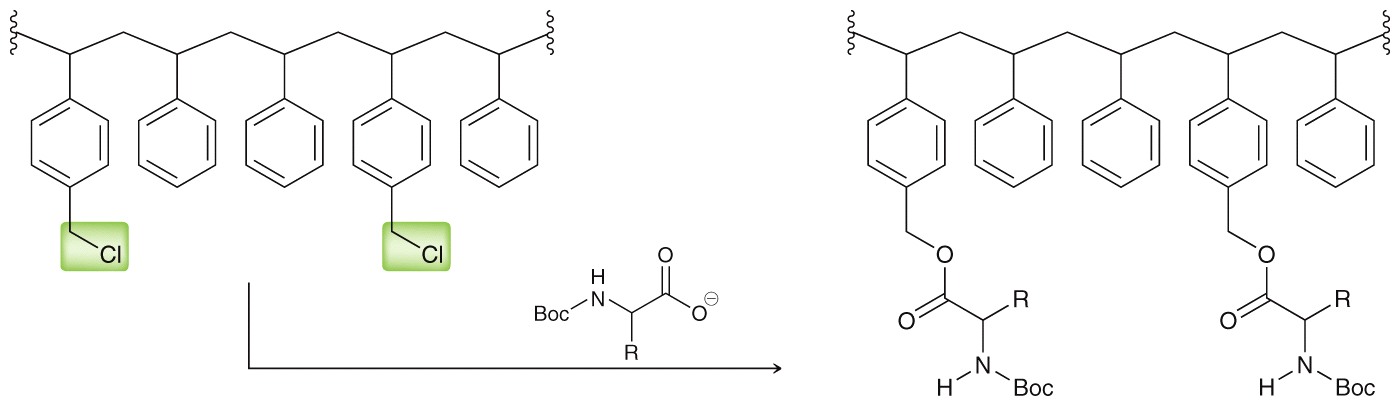 Copyright © 2017 John Wiley & Sons, Inc. All rights reserved.
25-60
Klein, Organic Chemistry 3e
25.6 Solid-Phase Peptide Synthesis
The N-terminus is deprotected, and the next Boc-protected amino acid is coupled to the chain








Once the peptide is finished, it is cleaved from the resin using hydrofluoric acid (HF)
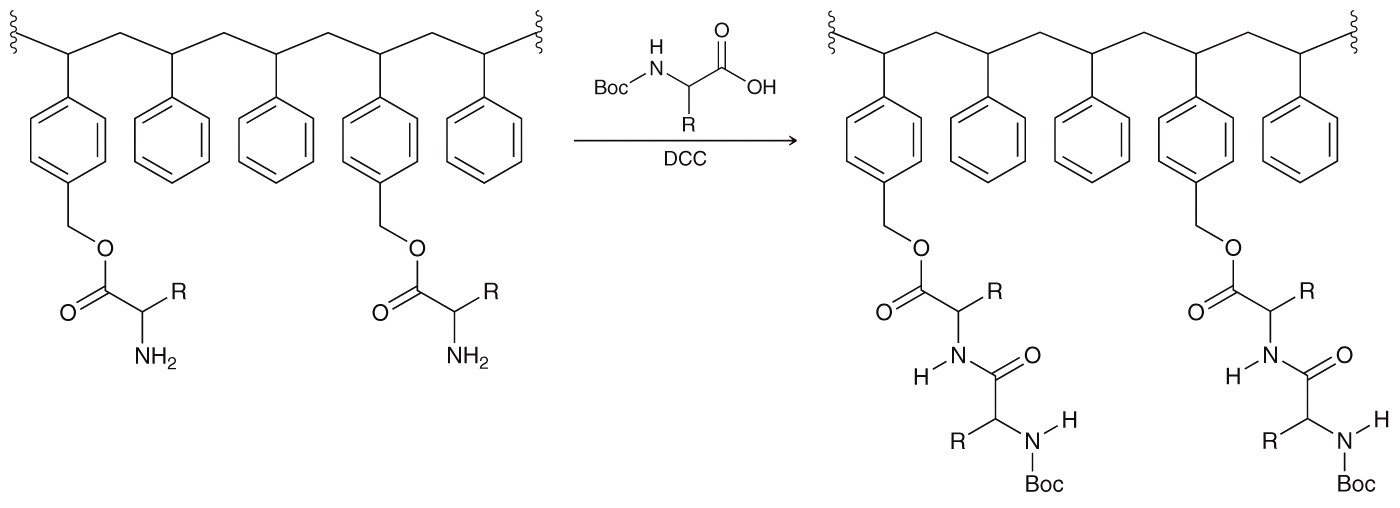 Copyright © 2017 John Wiley & Sons, Inc. All rights reserved.
25-61
Klein, Organic Chemistry 3e
25.6 Solid-Phase Peptide Synthesis
The real advantage to SPPS is the ease of purification.
The polymer beads are dropped in solution, when reaction is done, they are collected by filtration, and plopped into the next reaction…. and so on.

The process is now completely automated; 
premade solutions of amino acids and DCC can be pumped in, and out, of the reaction vessel, leaving the polymer beads in the reaction vessel throughout

For this work, Merrifield won the Nobel Prize in 1984

Practice with SkillBuilder 25.6
Copyright © 2017 John Wiley & Sons, Inc. All rights reserved.
25-62
Klein, Organic Chemistry 3e
25.7 Protein Structure
Four levels of protein structure (primary, secondary, tertiary, and quaternary) are needed to describe the 3-D shape of a protein:
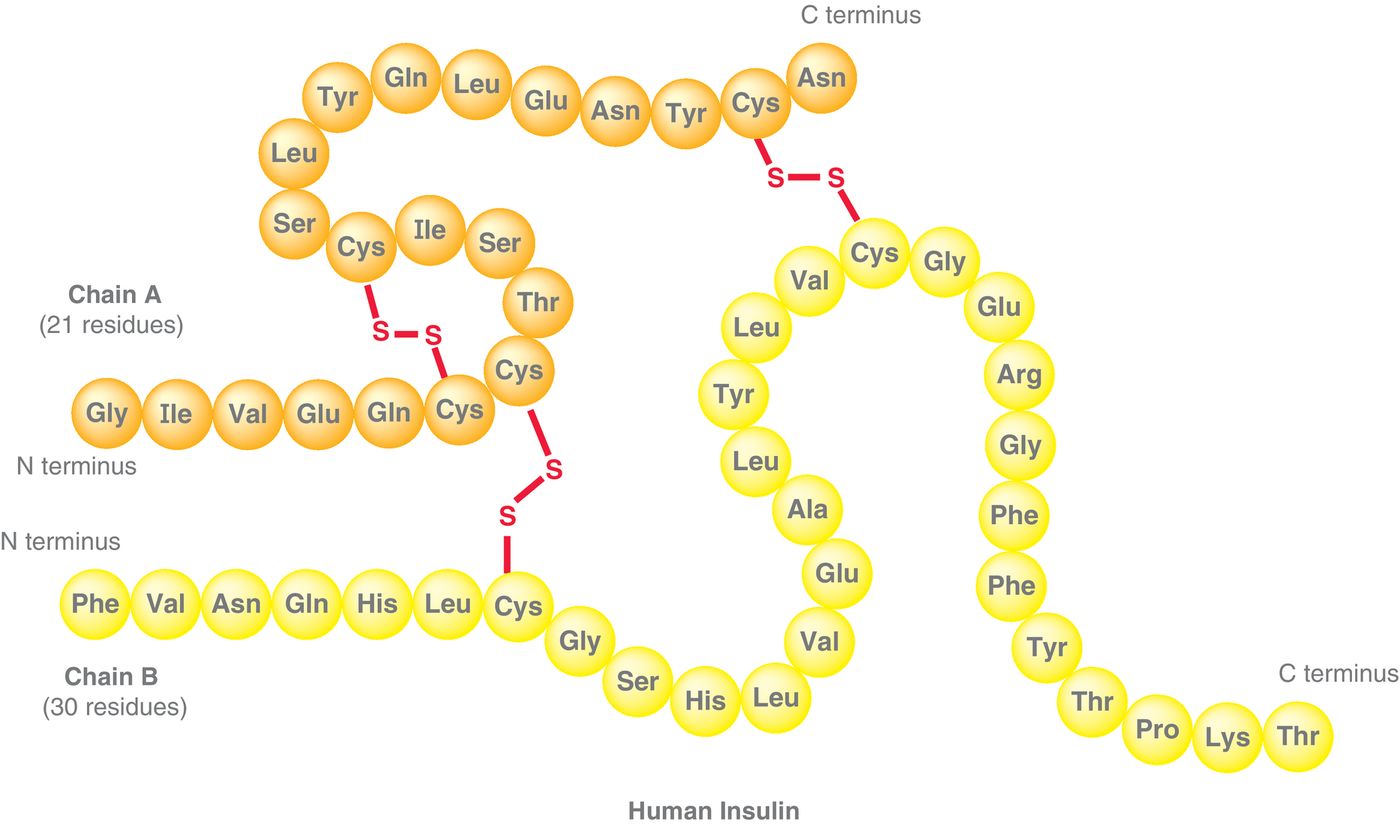 Copyright © 2017 John Wiley & Sons, Inc. All rights reserved.
25-63
Klein, Organic Chemistry 3e
25.7 Protein Structure
Primary structure of a Protein
The primary structure is the amino acid sequence
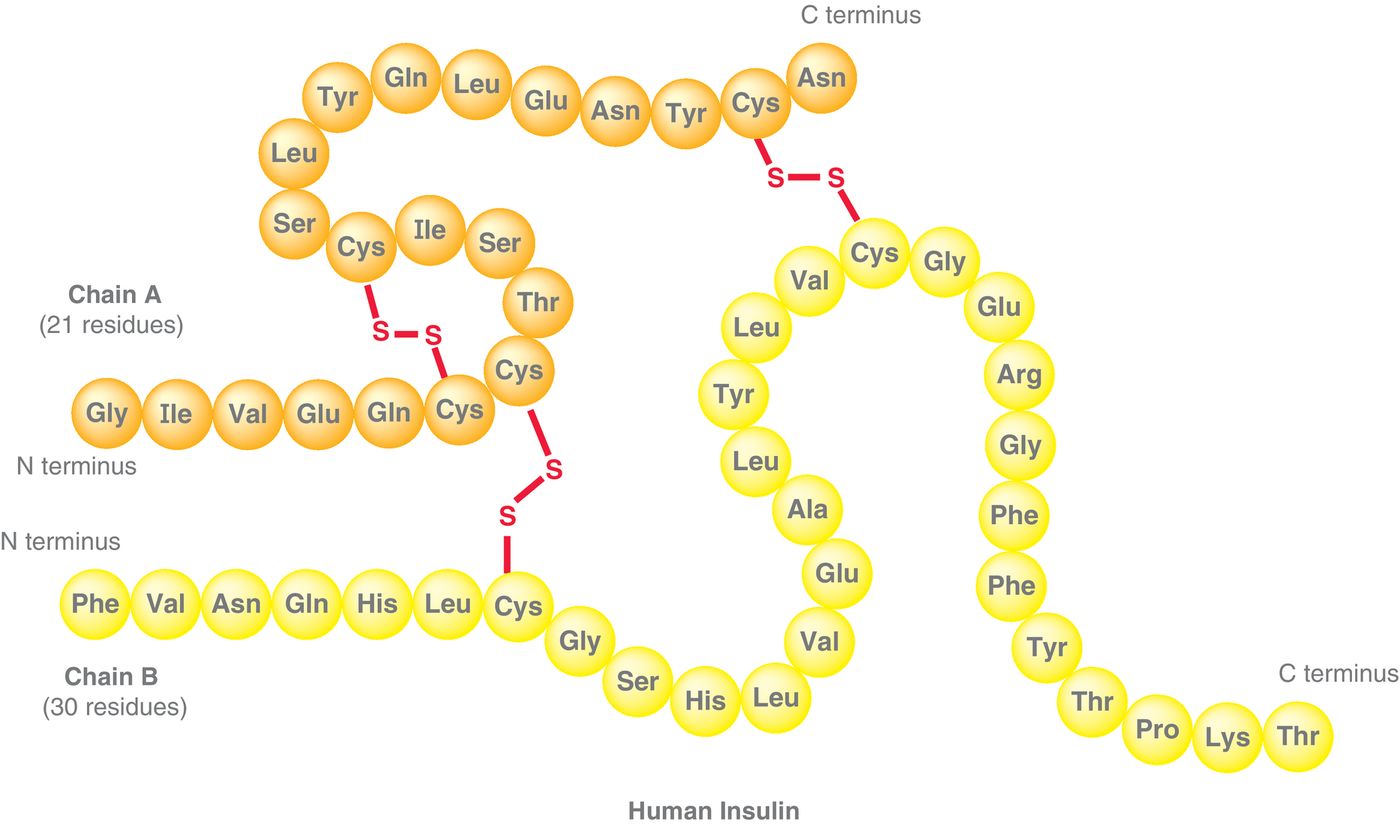 Copyright © 2017 John Wiley & Sons, Inc. All rights reserved.
25-64
Klein, Organic Chemistry 3e
25.7 Protein Structure
Secondary Structure
2° structure refers to 3D shape of localized regions of a protein

Largely dictated by H-bonding interactions along the peptide backbone
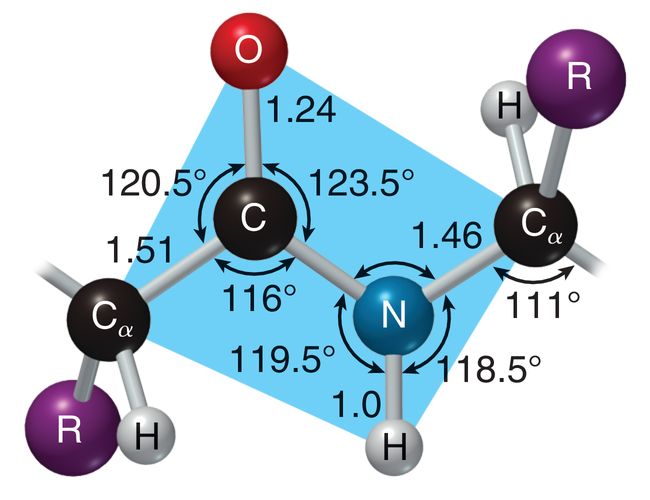 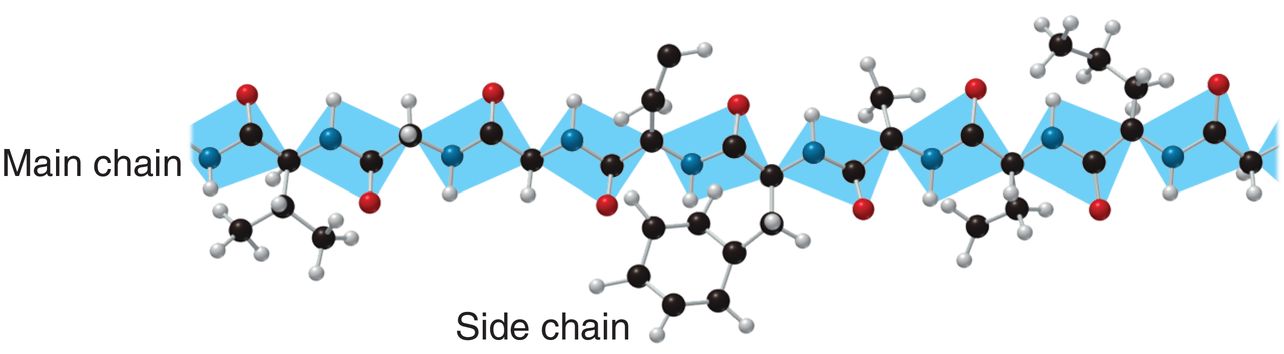 Copyright © 2017 John Wiley & Sons, Inc. All rights reserved.
25-65
Klein, Organic Chemistry 3e
25.7 Protein Structure
Secondary Structure
Two common arrangements:  α helix and β pleated sheet
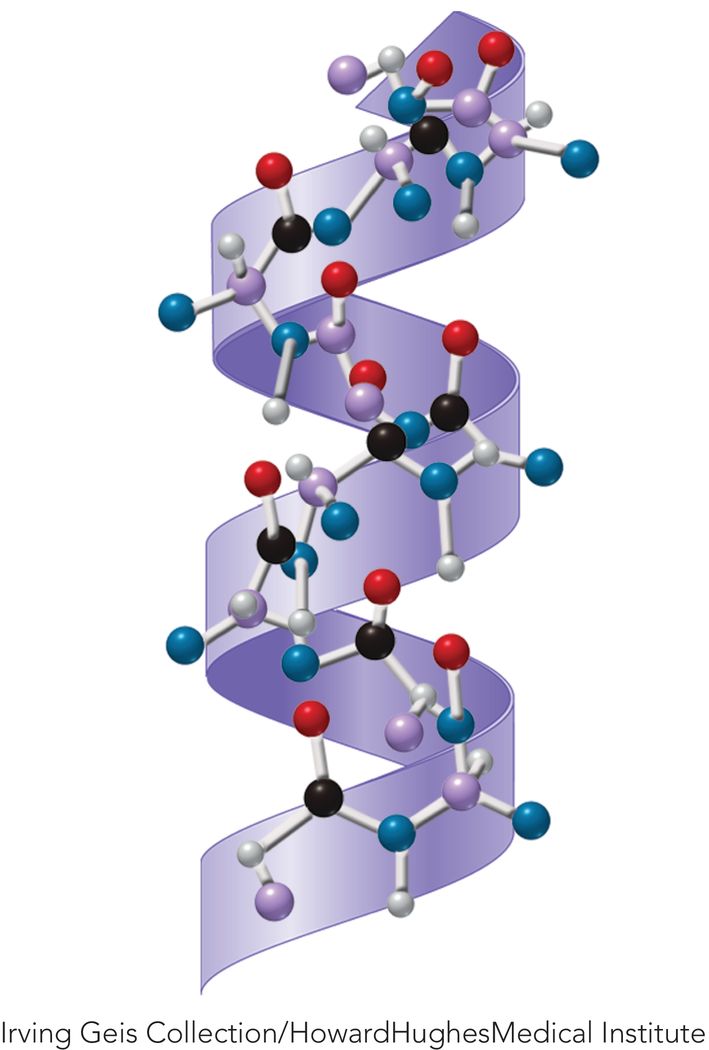 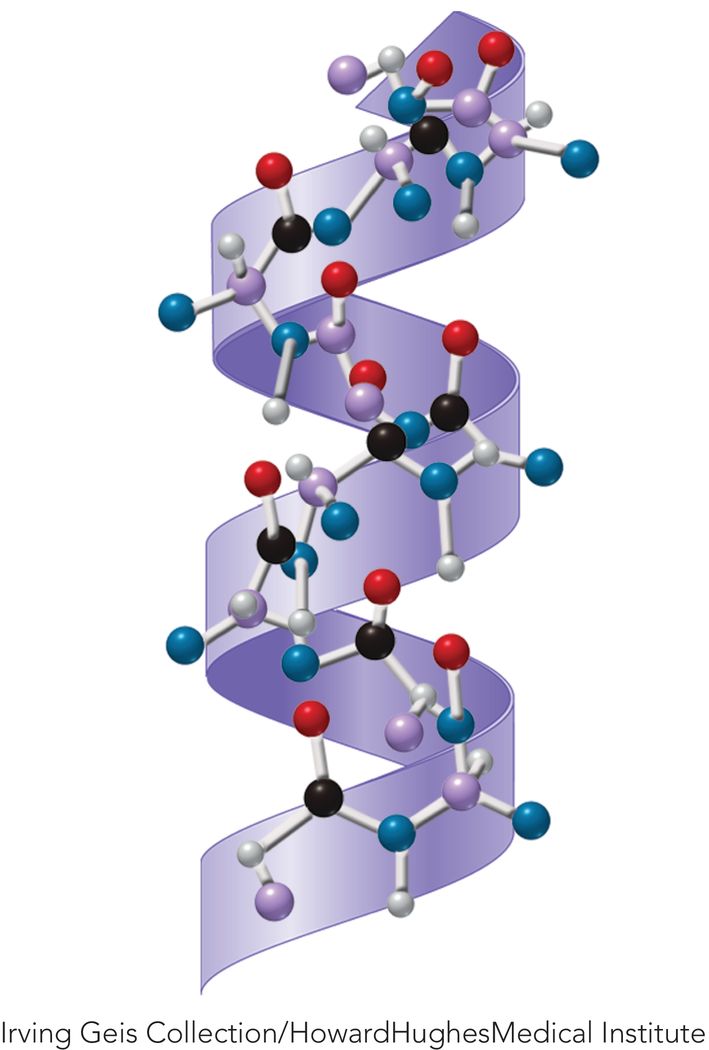 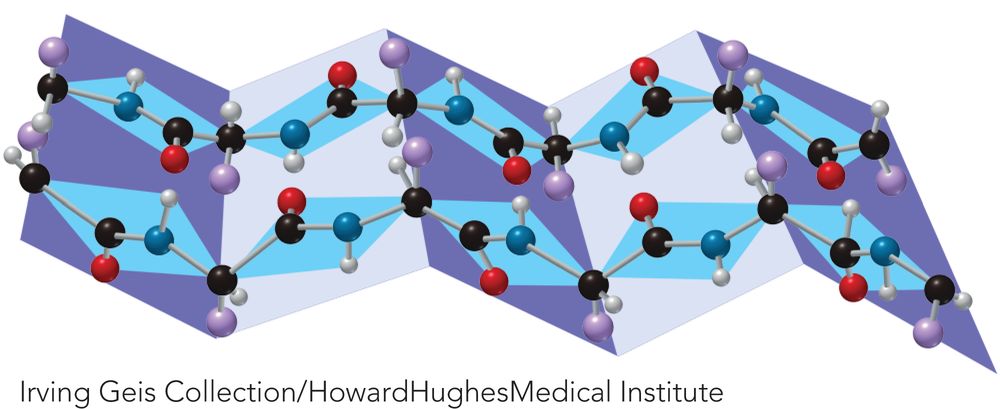 Copyright © 2017 John Wiley & Sons, Inc. All rights reserved.
25-66
Klein, Organic Chemistry 3e
25.7 Protein Structure
Secondary Structure
shorthand representations for an α helix and β pleated sheet are often used
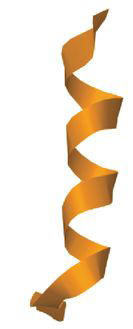 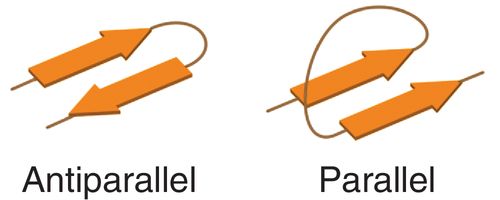 Antiparallel
Parallel
a helix
b sheet
Copyright © 2017 John Wiley & Sons, Inc. All rights reserved.
25-67
Klein, Organic Chemistry 3e
25.7 Protein Structure
Secondary Structure
The shorthand representation for human insulin is below








Practice with Conceptual Checkpoint 25.39
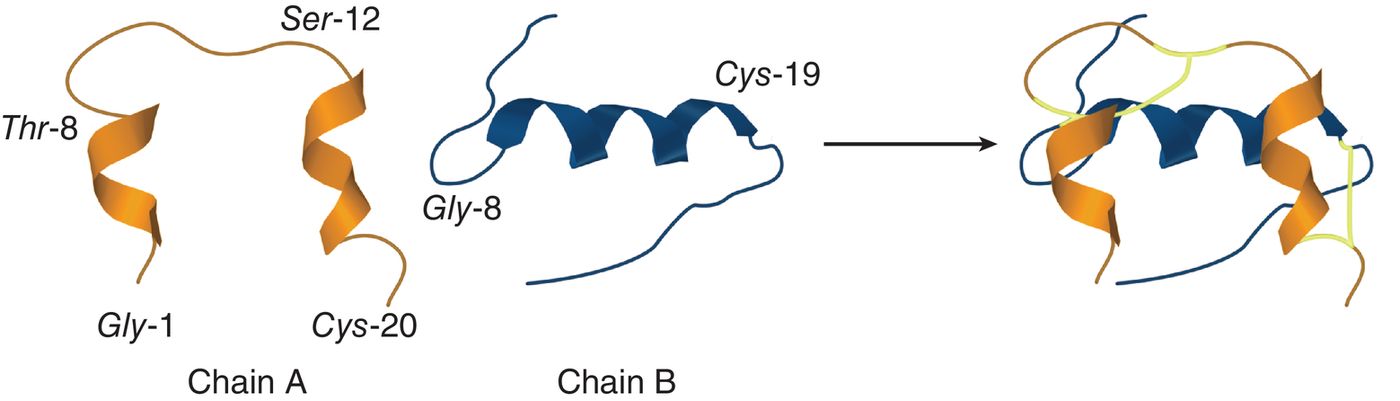 Copyright © 2017 John Wiley & Sons, Inc. All rights reserved.
25-68
Klein, Organic Chemistry 3e
25.7 Protein Structure
Tertiary Structure
The 3° structure of a protein refers to its 3-D shape of the entire peptide chain

Shape will change depending on the solvent/environment
Polar environment – protein adopts conformation putting polar groups around the exterior
Nonpolar environment – polar groups will be in the interior

Denaturation – intramolecular forces holding the protein together are disrupted (temperature, pH, etc.)
Copyright © 2017 John Wiley & Sons, Inc. All rights reserved.
25-69
Klein, Organic Chemistry 3e
25.7 Protein Structure
Quaternary Structure
4° structure results when multiple peptide chains aggregate to form a protein

Hemoglobin is made of 4 peptide chains
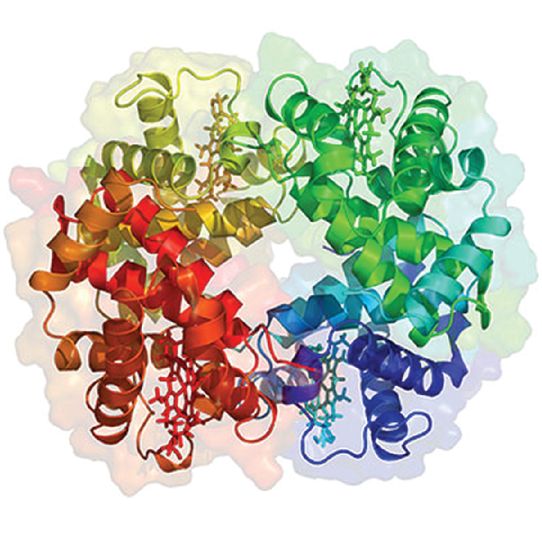 Copyright © 2017 John Wiley & Sons, Inc. All rights reserved.
25-70
Klein, Organic Chemistry 3e
25.8 Protein Function
Structural Proteins
Also called fibrous proteins, found in hair, skin, fingernails…






They provide structural rigidity by bundling together, several polypeptide chains of a-keratin bundle coil together in hair (above)







α-keratins coil into α helices and then into larger and larger coils
HOW might disulfide bonds affect function?
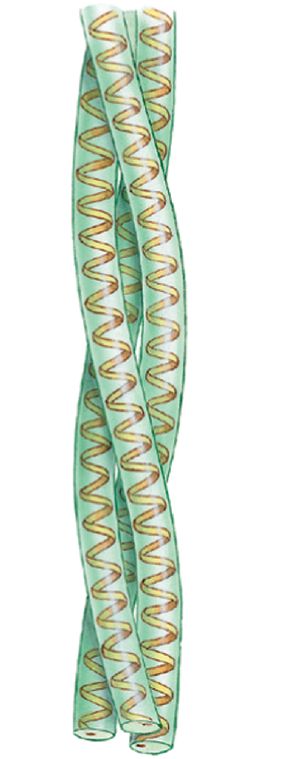 Copyright © 2017 John Wiley & Sons, Inc. All rights reserved.
25-71
Klein, Organic Chemistry 3e
25.8 Protein Function
Enzymes
Enzymes are globular proteins

Enzymes catalyze biological reactions by stabilizing transition states and/or reactive conformations

Lower energy transition state = faster rate
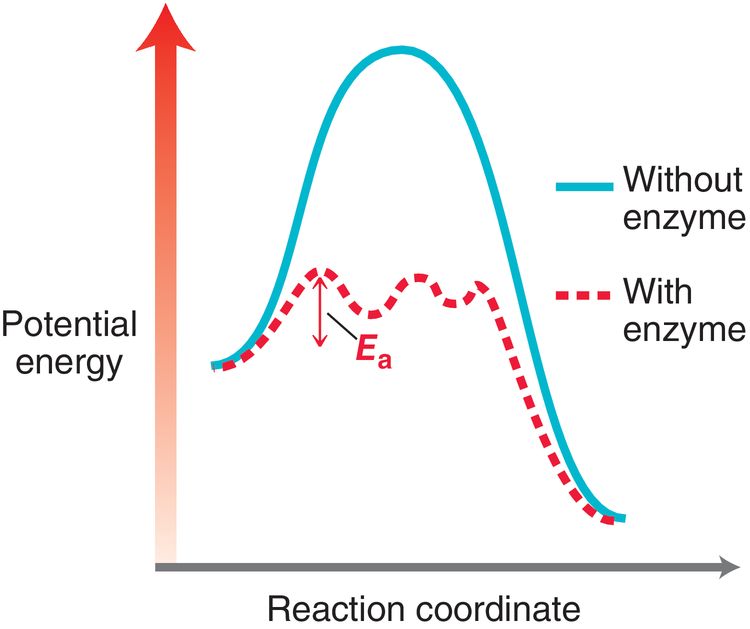 Copyright © 2017 John Wiley & Sons, Inc. All rights reserved.
25-72
Klein, Organic Chemistry 3e
25.8 Protein Function
Transport Proteins
Transport proteins are used to transport molecules from one location to another

Hemoglobin is the classic example of a transport protein

It contains prosthetic groups (heme) that bind the O2 molecules for transport
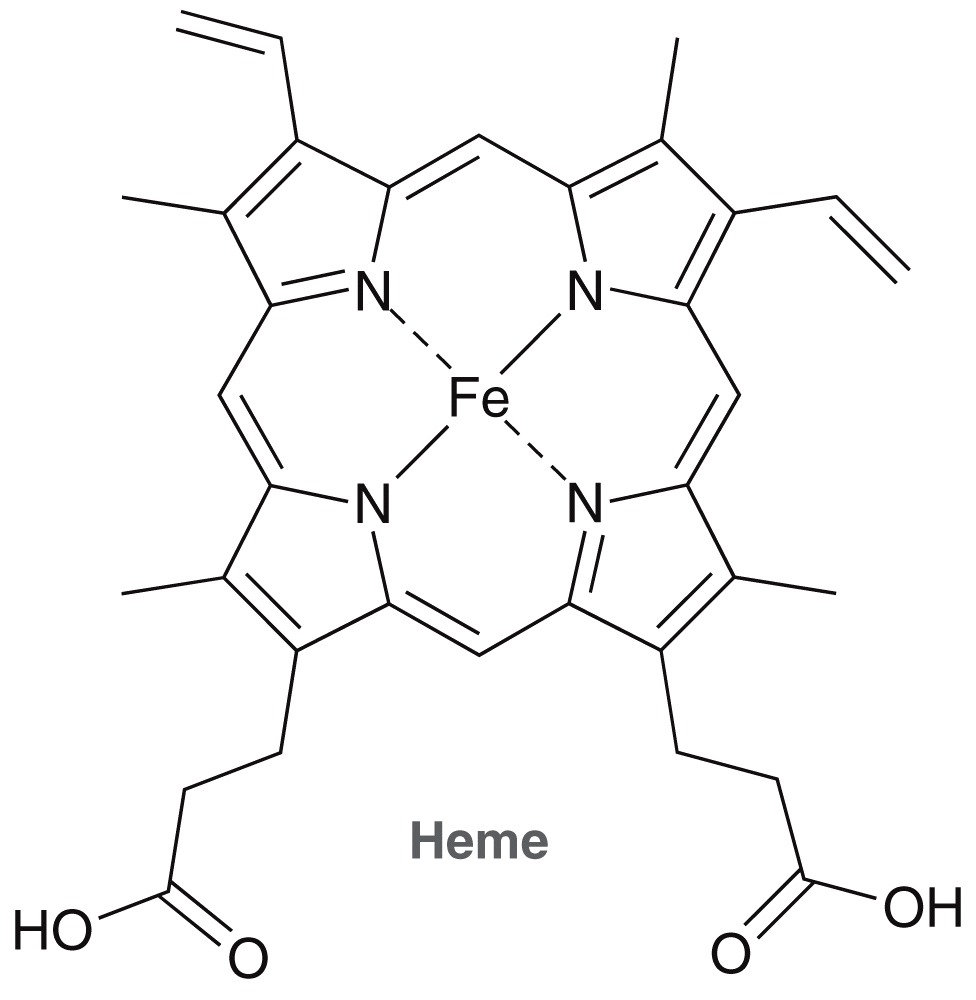 Copyright © 2017 John Wiley & Sons, Inc. All rights reserved.
25-73
Klein, Organic Chemistry 3e